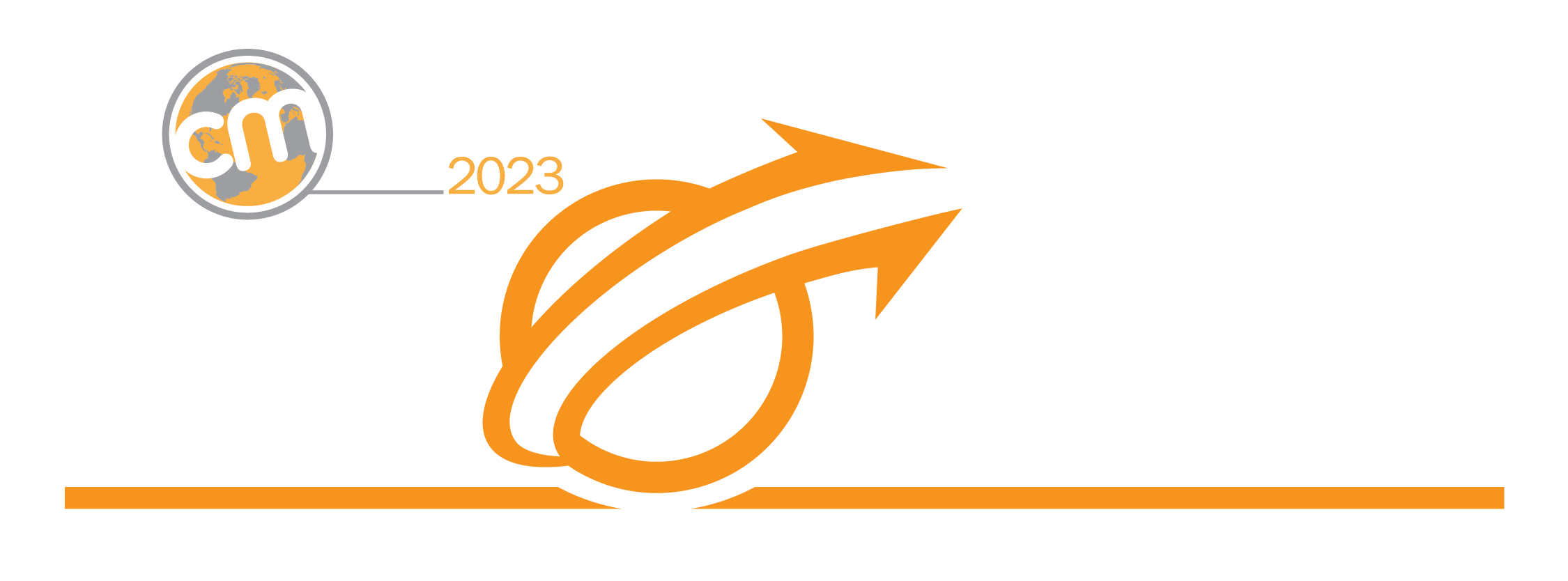 Using Data-Inspired Content Pillars to Elevate Your Content Marketing
Brian Piper
Director of Content Strategy and Assessment
University of Rochester
brianwpiper.com • @brianwpiper • #CMWorld
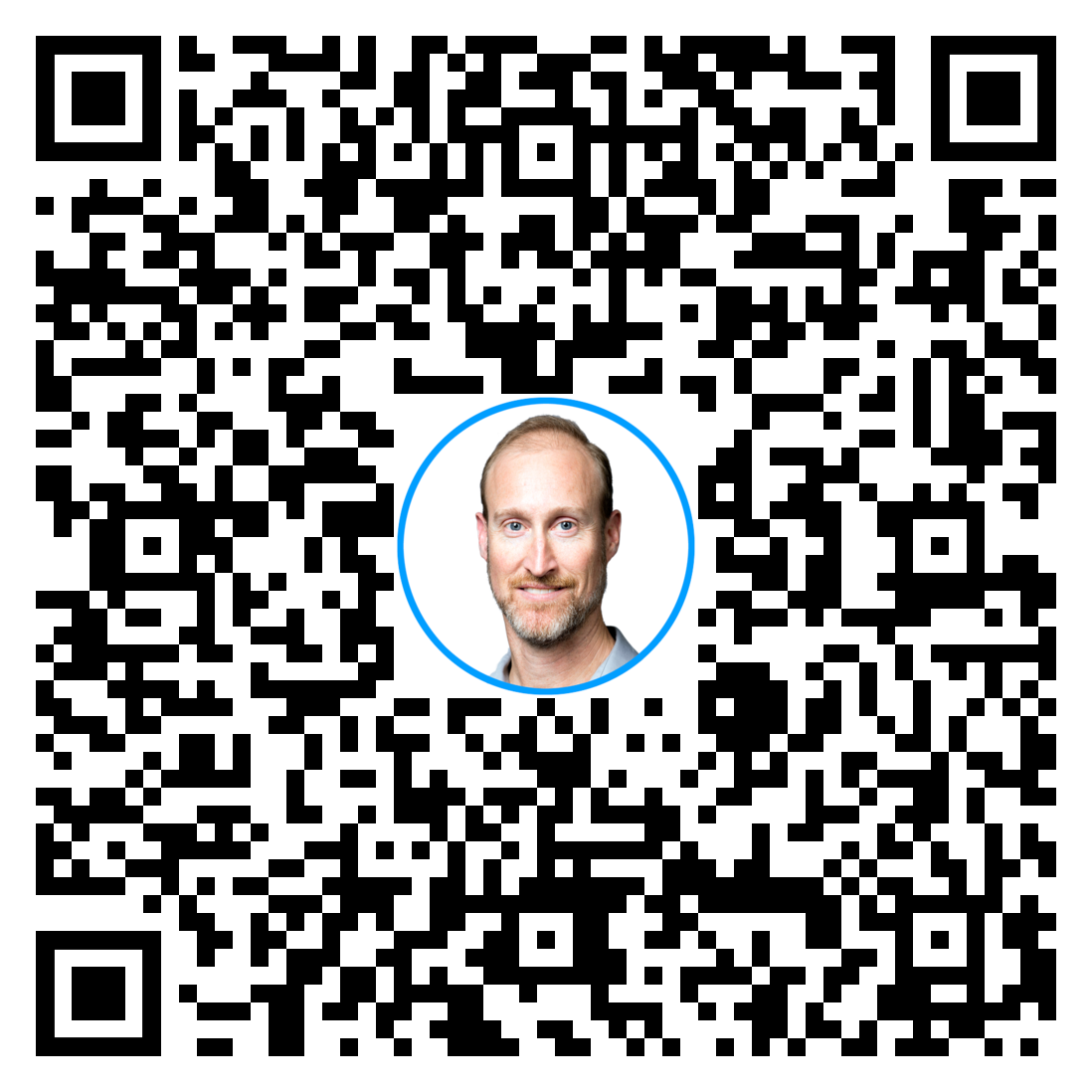 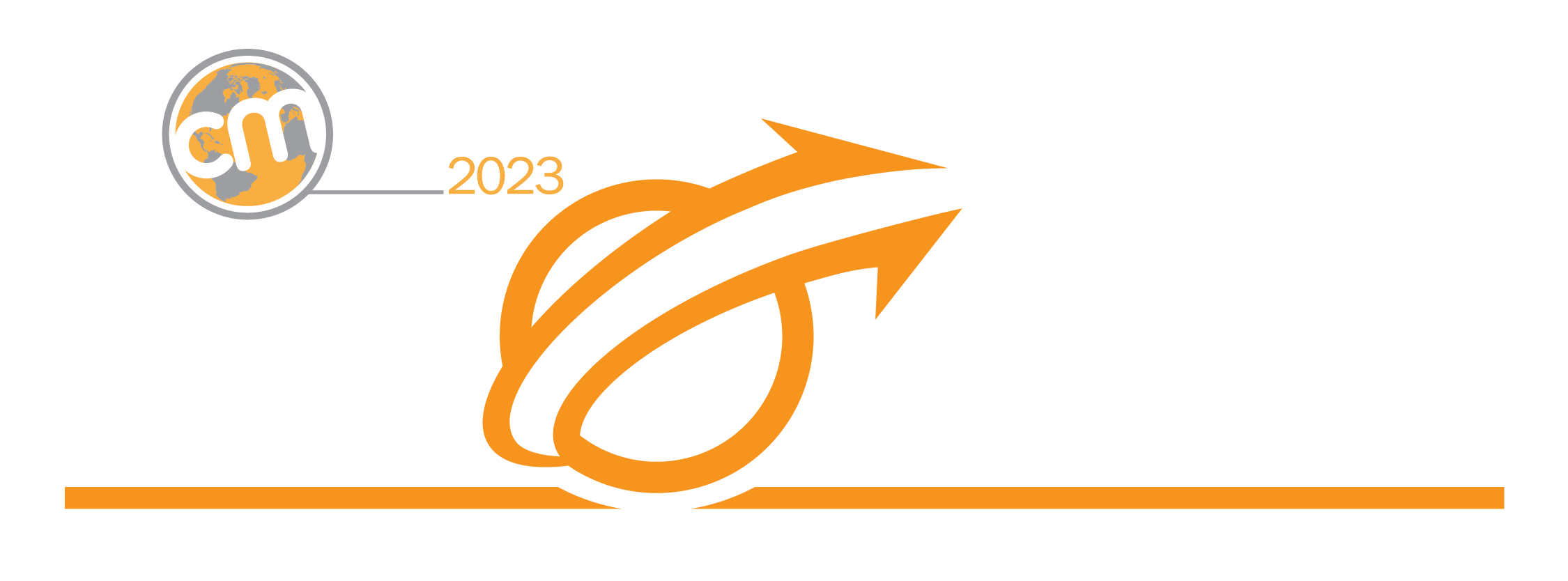 getmyslides.info
brianwpiper.com • @brianwpiper • #CMWorld
What are content pillars?
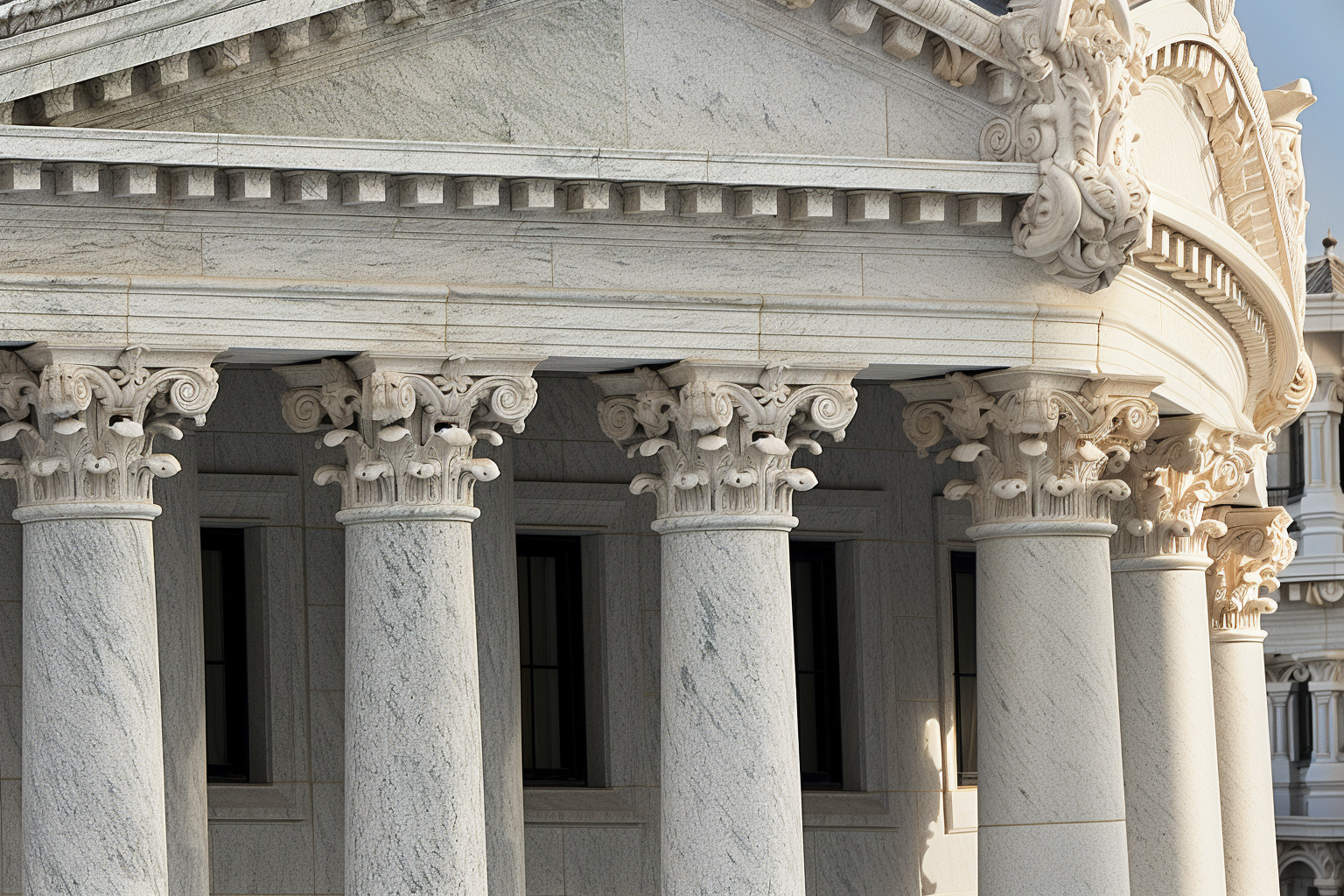 Organizational method
Strategic alignment
[Speaker Notes: When we talk about content pillars, or some people call them content categories, or content buckets, what we’re talking about are ways to organize your content. 
Help create strategic alignment within your content and make it easier for your visitors to understand your areas of focus and expertise.

They are not topic areas (education, training, inspiration) or series (Marketing Monday, or quick tip Tuesday)
1 pillar – niche, 10 pillars – too fragmented (3-7 ideally)

Most obvious things you think about your business
What your customer needs for their business
Know, like, trust]
Why content pillars?
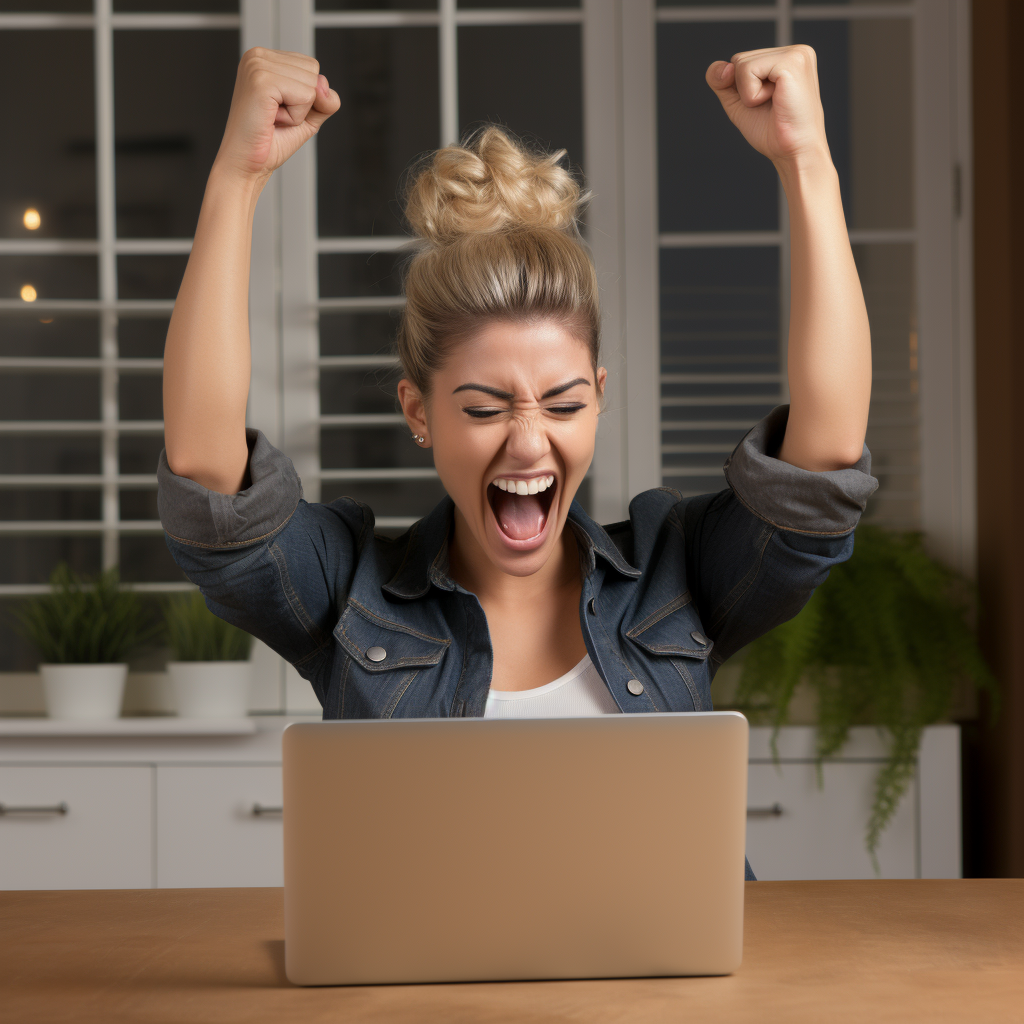 Easier navigation for users
Easier indexing for search
Easier method for focusing content strategy
Sends a message to social algorithms
Who is doing this well?
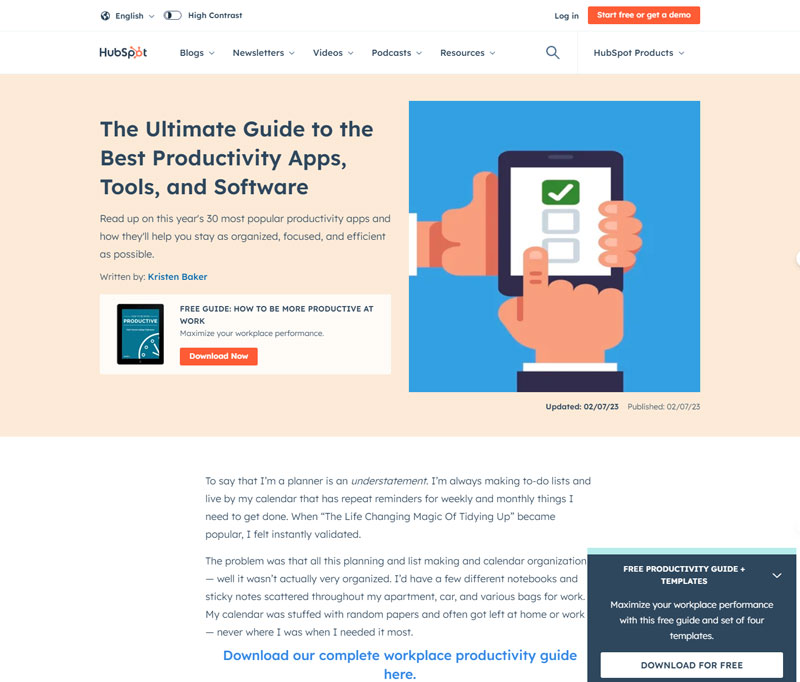 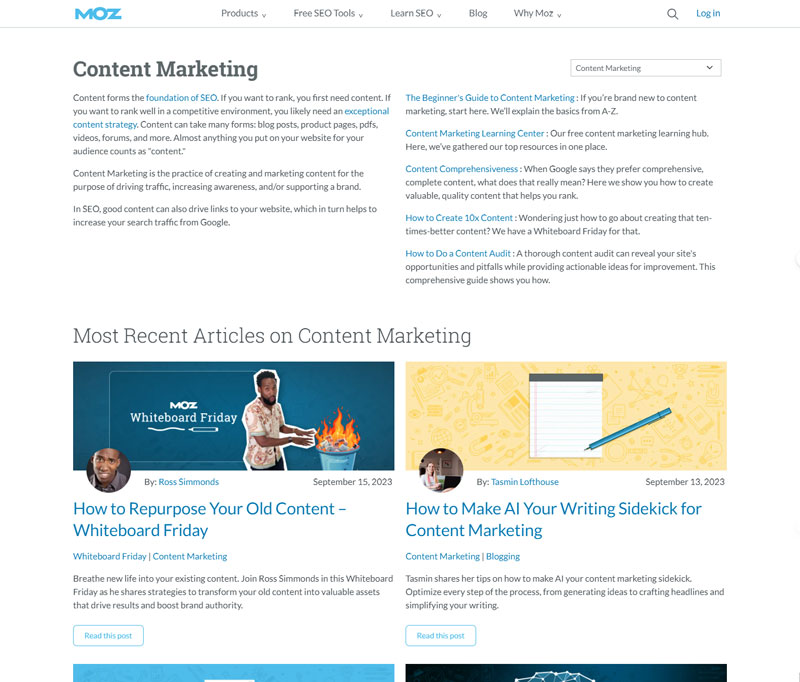 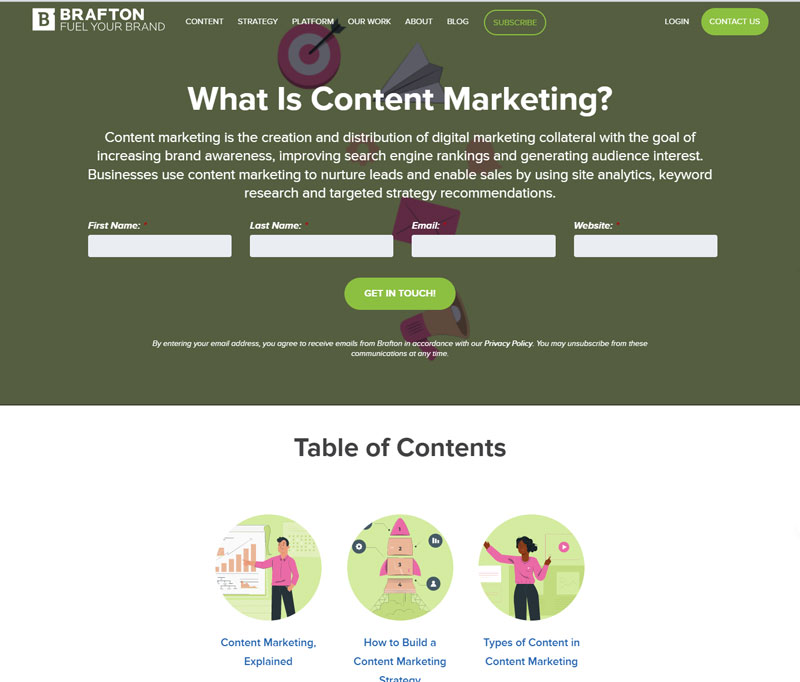 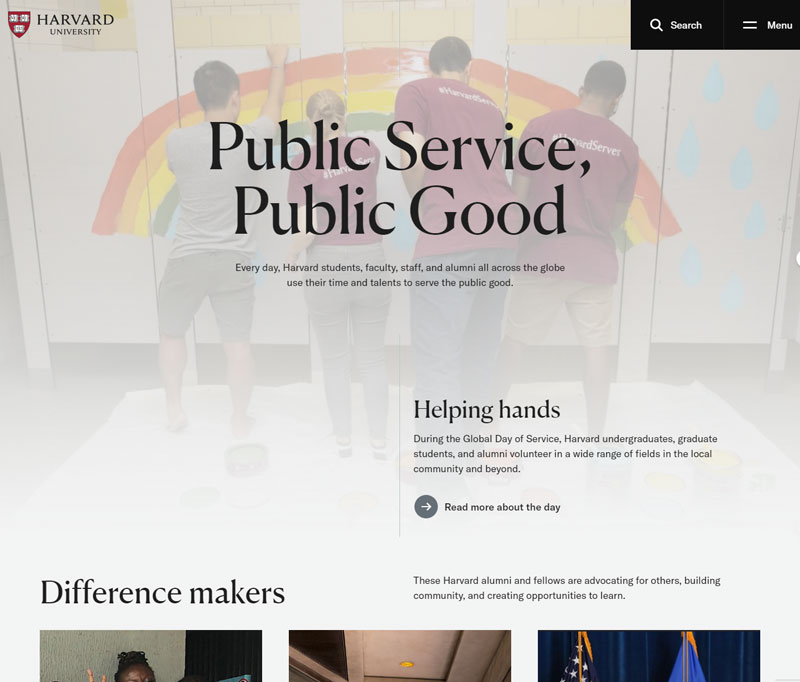 Why content pillars?
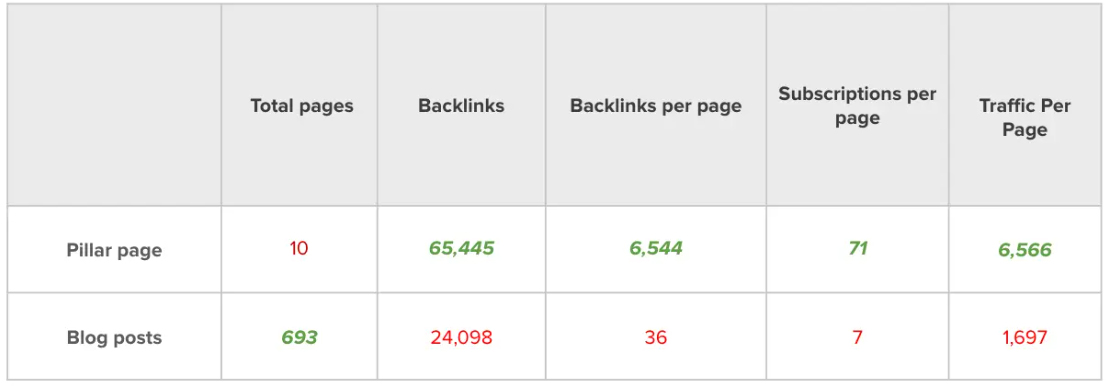 [Speaker Notes: Brafton]
Why content pillars?
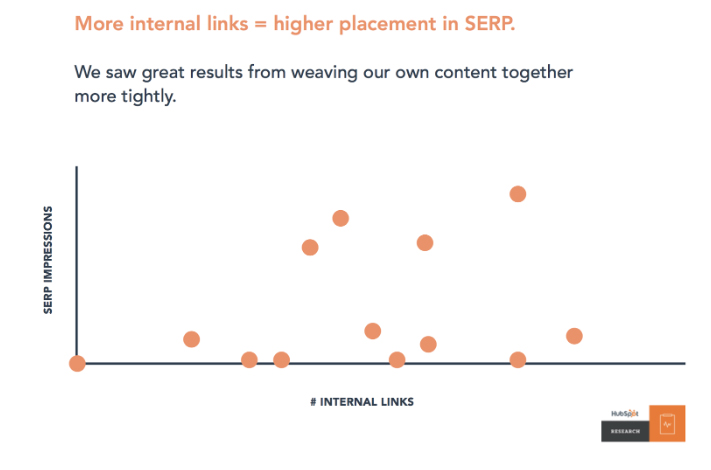 [Speaker Notes: HubSpot]
DISCOVERABILITY
[Speaker Notes: Content pillars work on your websites, on social, in videos, wherever you create content.

It all comes down to one key factor. To the most critical issue for all of us…discoverability.]
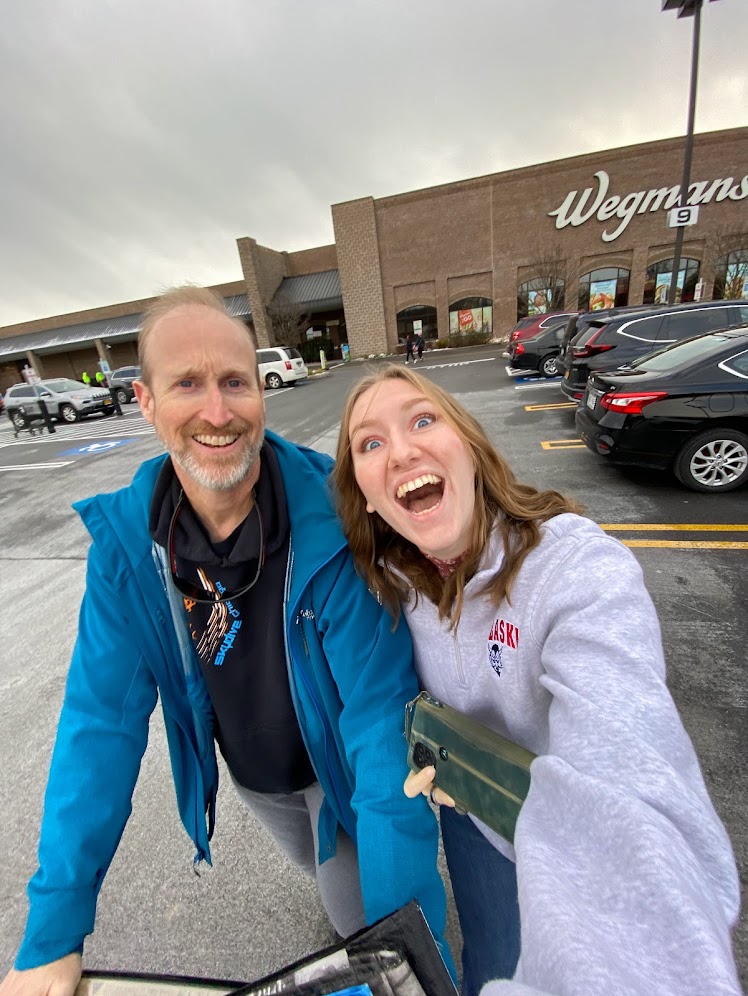 brianwpiper.com • @brianwpiper • #CMWorld
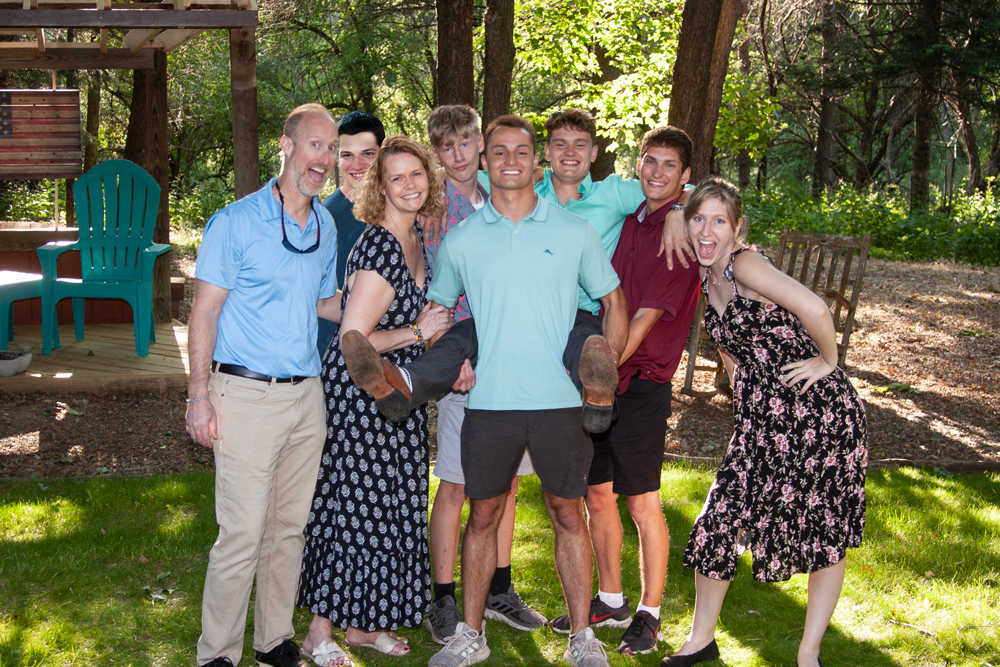 brianwpiper.com • @brianwpiper • #CMWorld
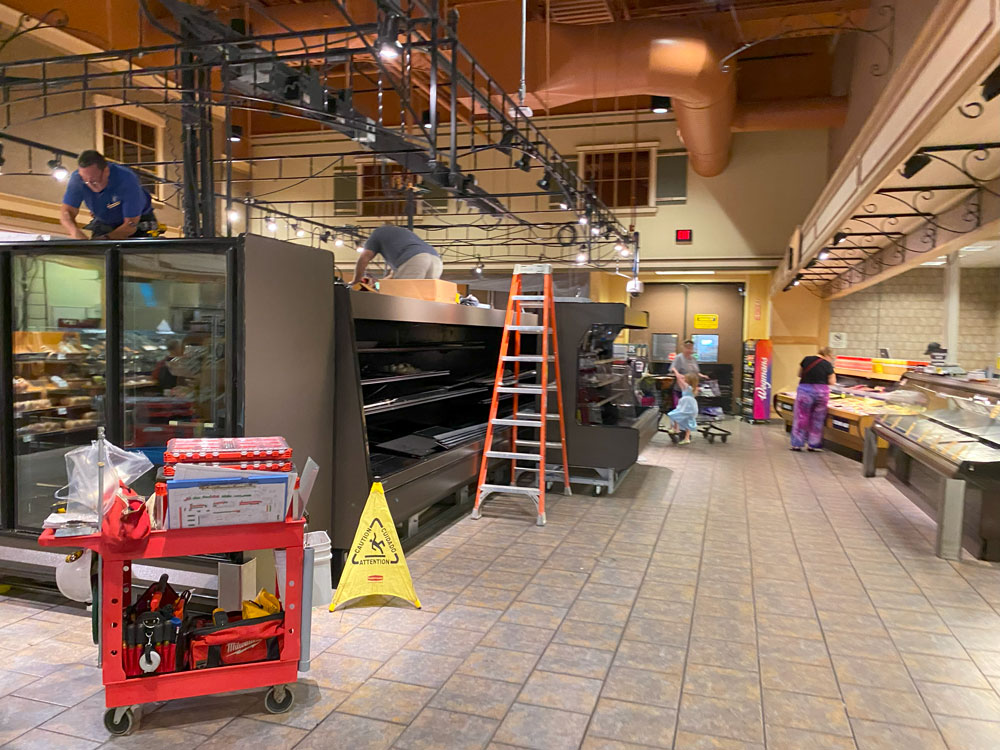 brianwpiper.com • @brianwpiper • #CMWorld
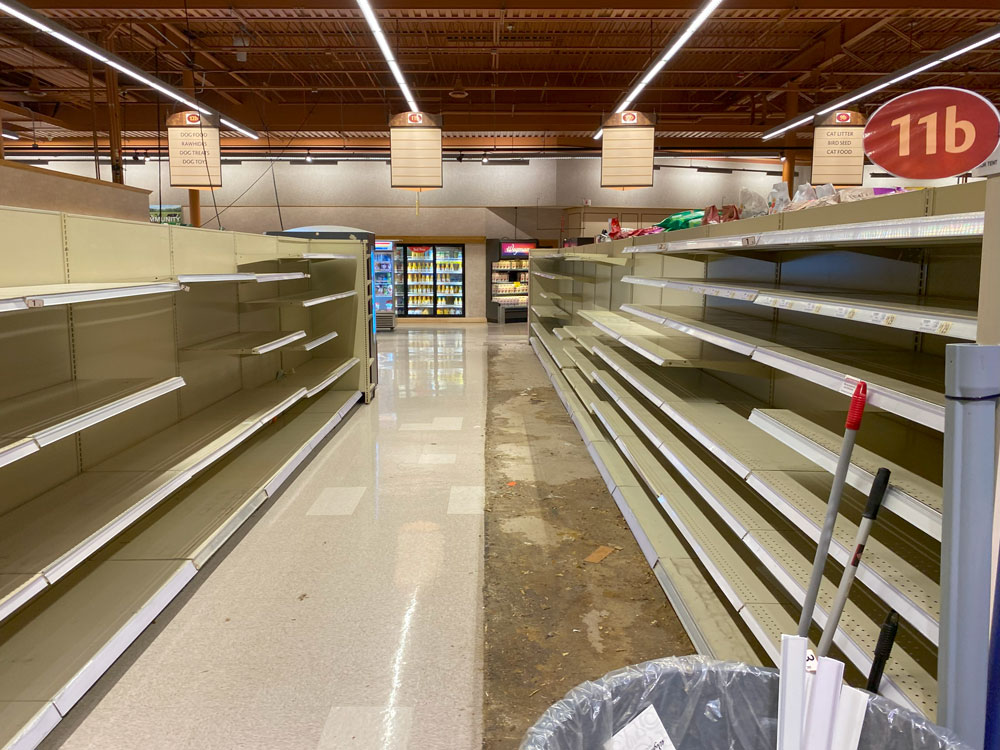 brianwpiper.com • @brianwpiper • #CMWorld
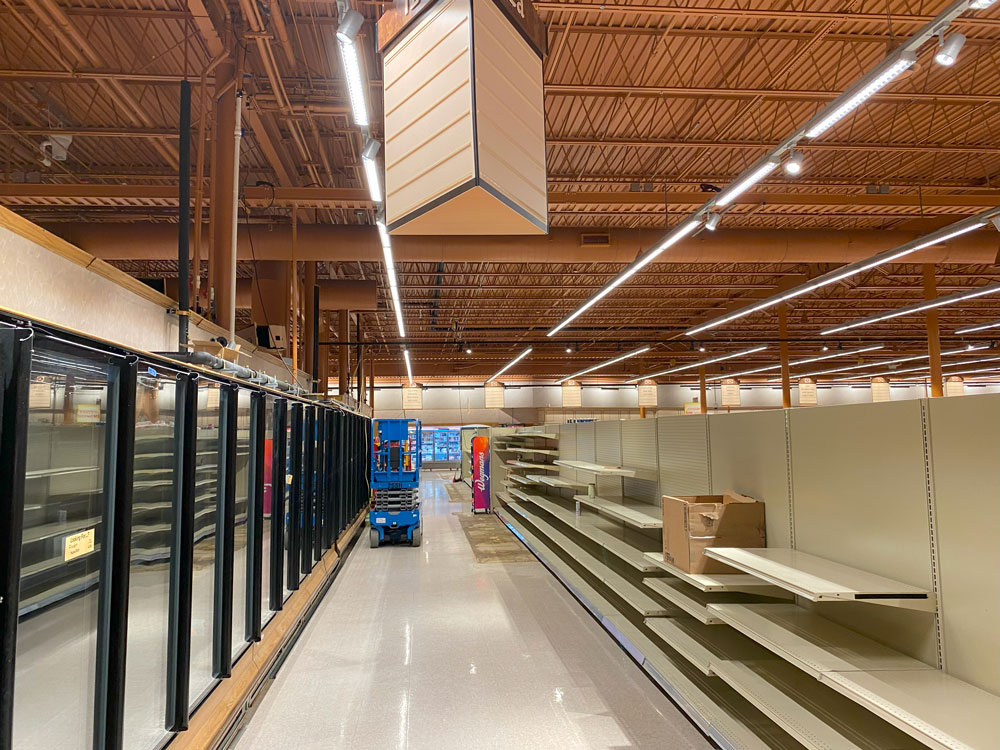 brianwpiper.com • @brianwpiper • #CMWorld
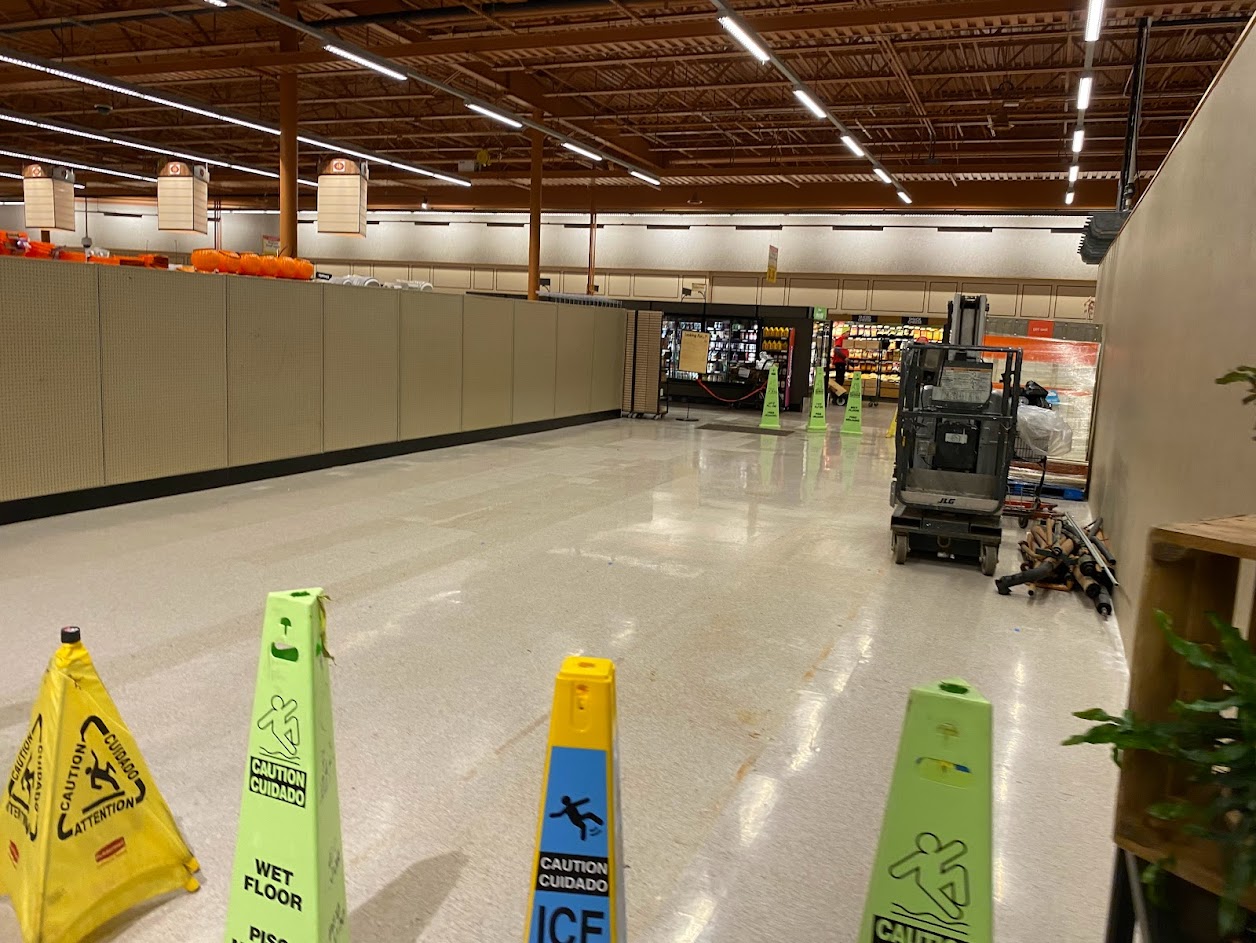 brianwpiper.com • @brianwpiper • #CMWorld
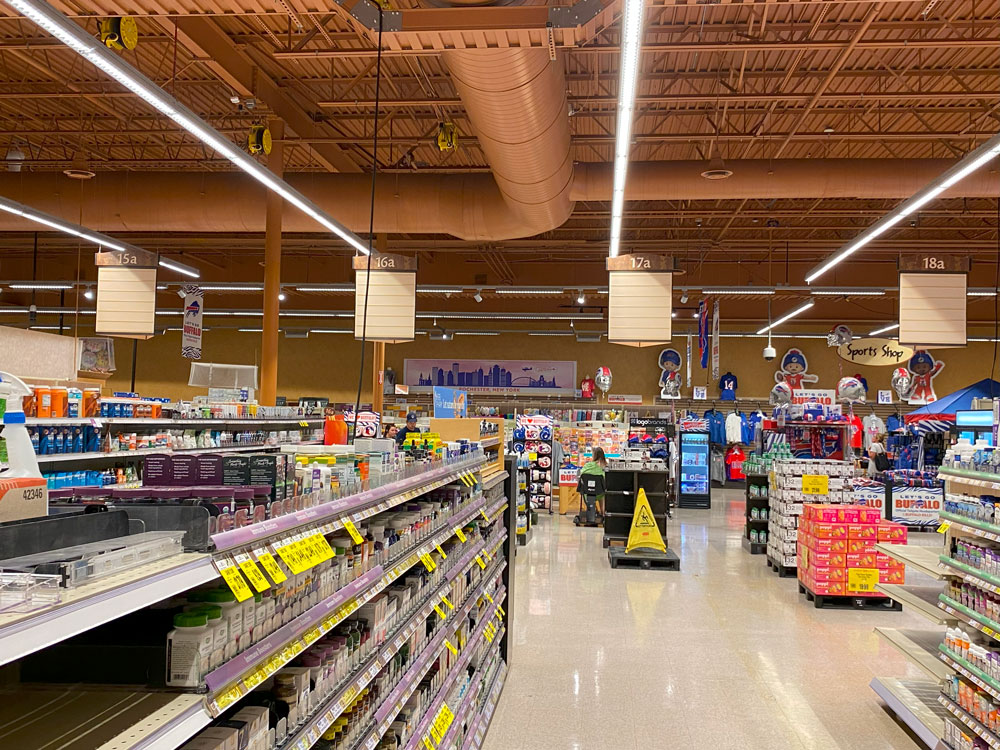 brianwpiper.com • @brianwpiper • #CMWorld
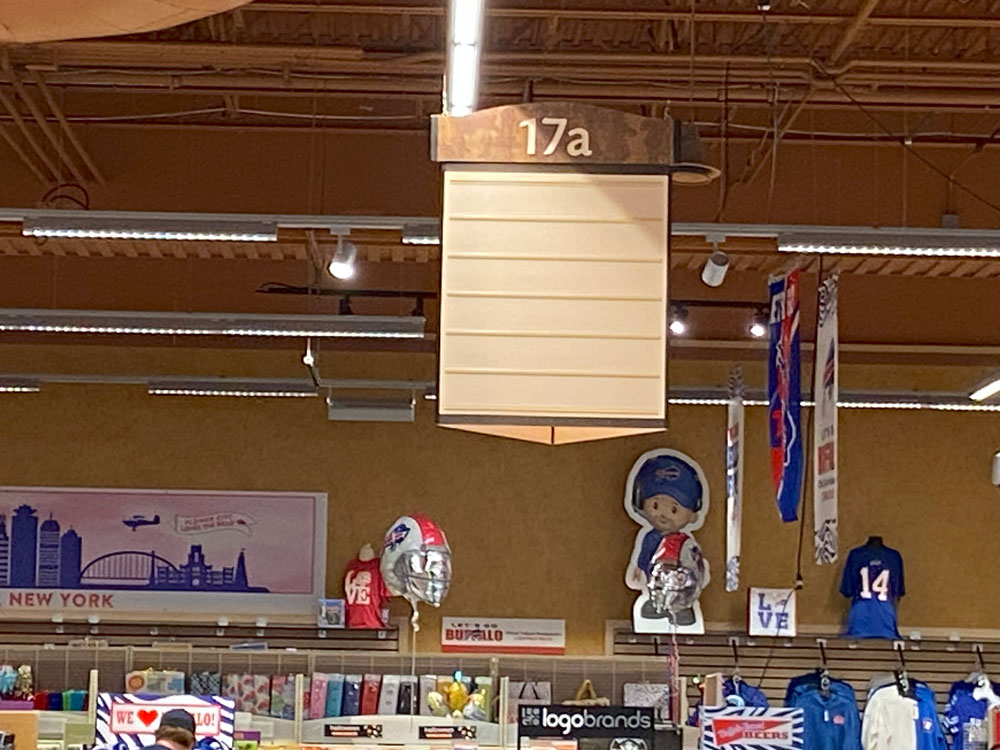 brianwpiper.com • @brianwpiper • #CMWorld
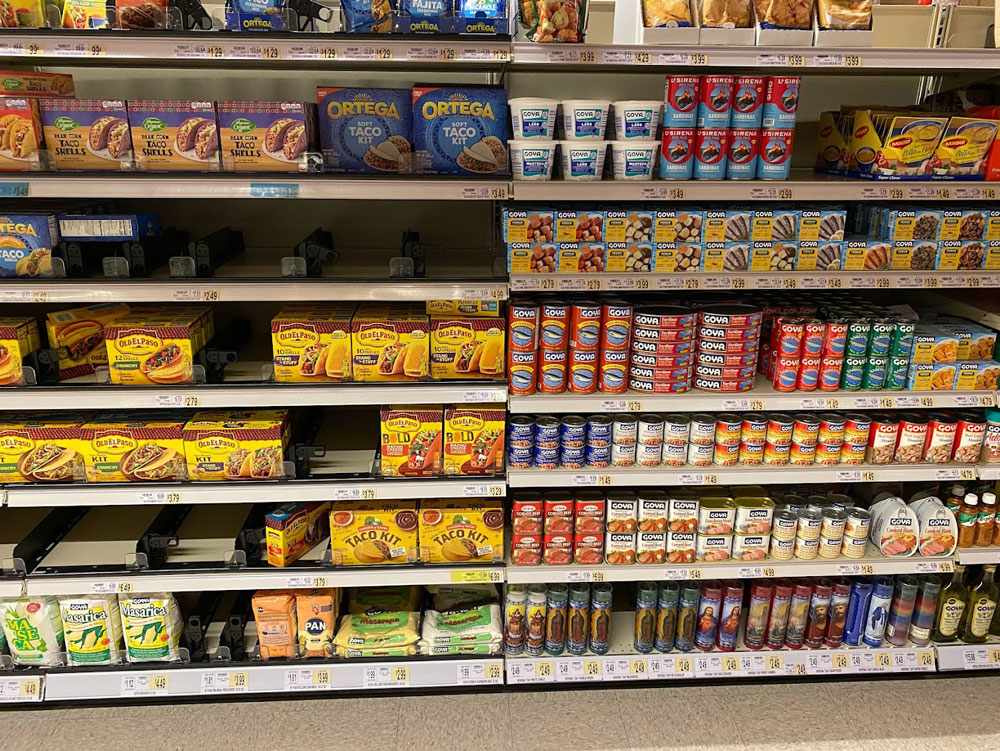 brianwpiper.com • @brianwpiper • #CMWorld
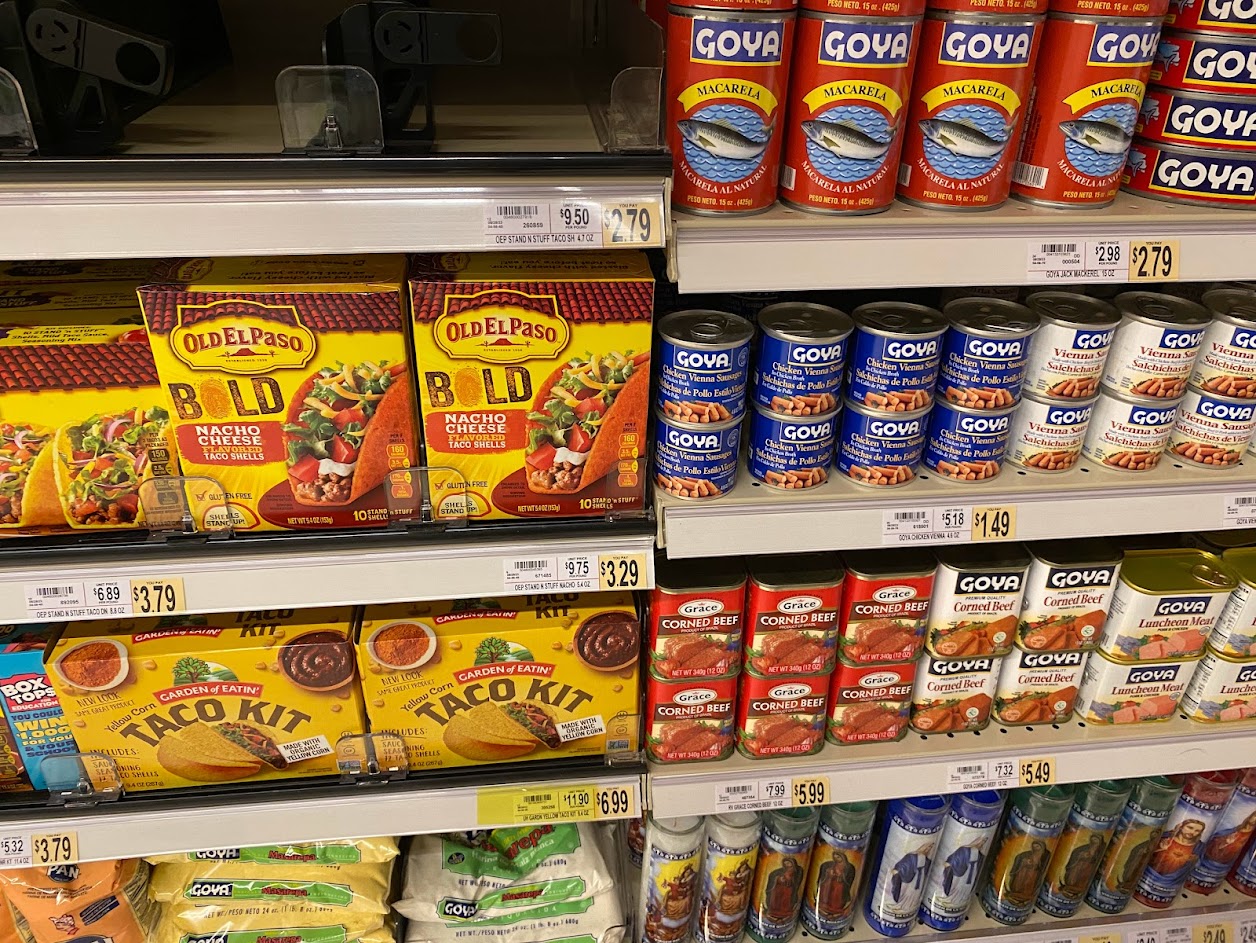 brianwpiper.com • @brianwpiper • #CMWorld
[Speaker Notes: That’s the thing about discoverability…it builds trust]
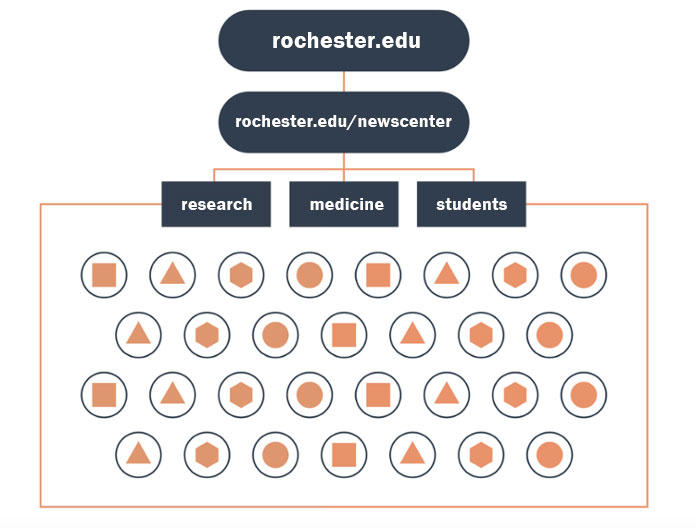 Typical IA
Pillar pages
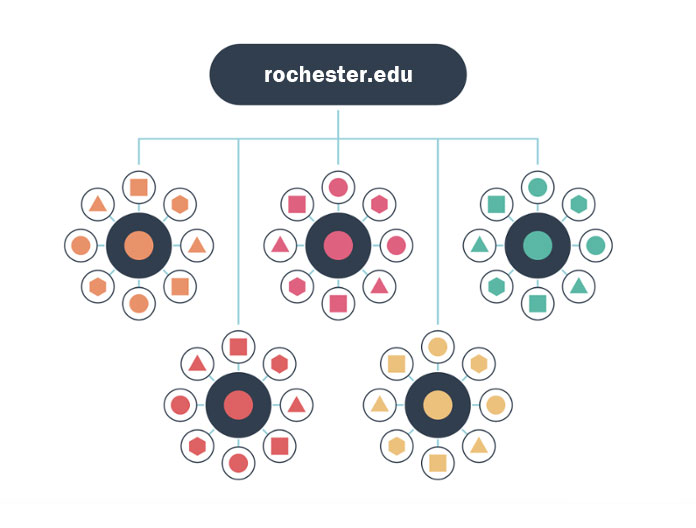 Pillar pages
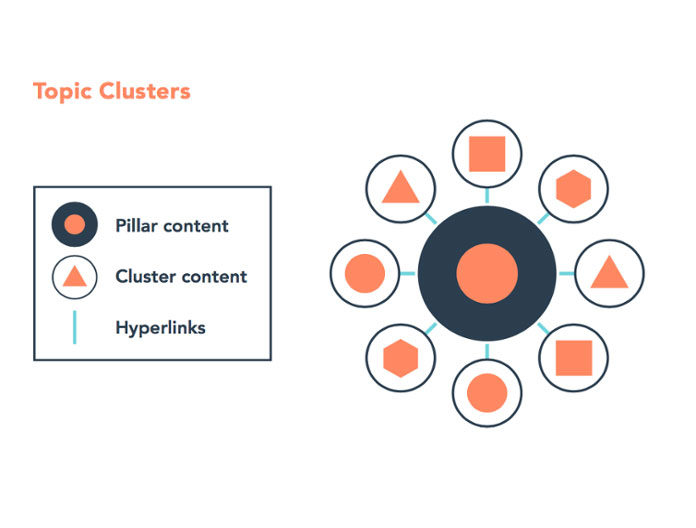 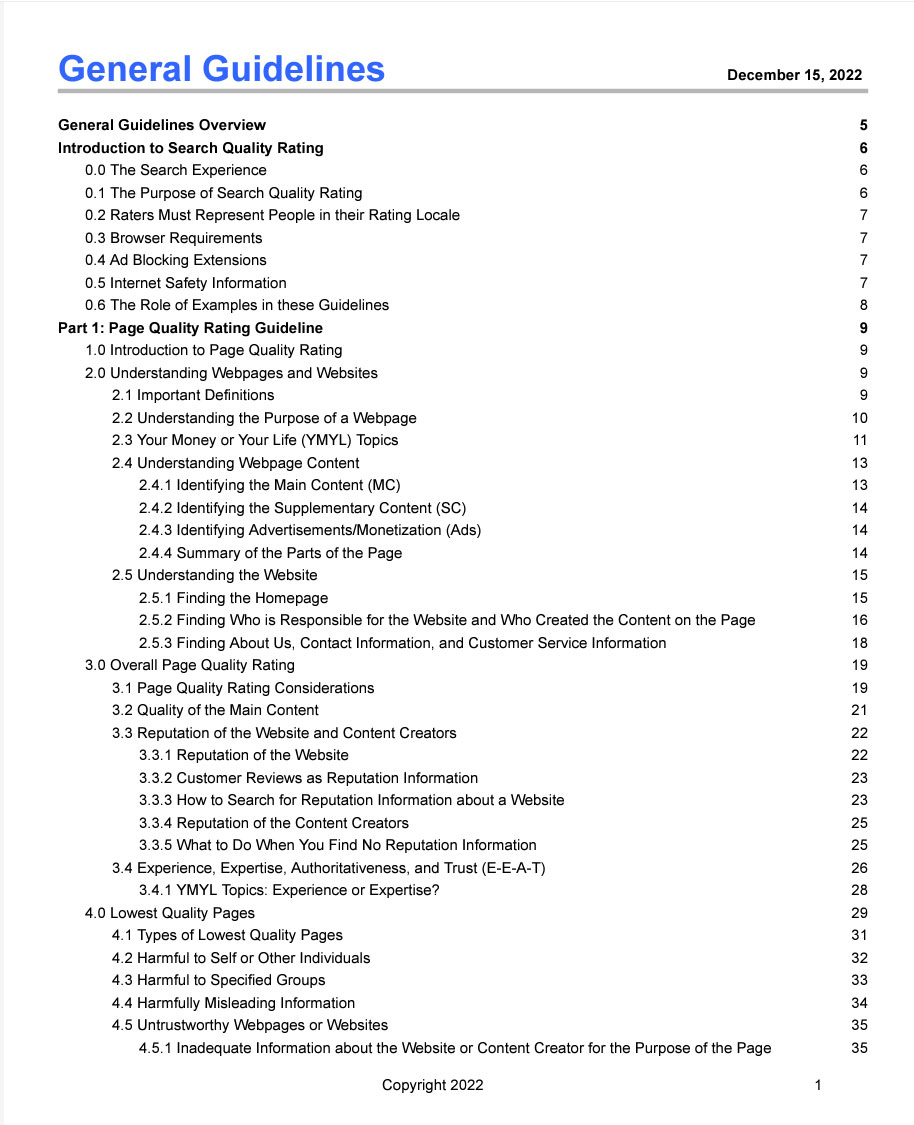 Search Quality
Evaluator Guidelines
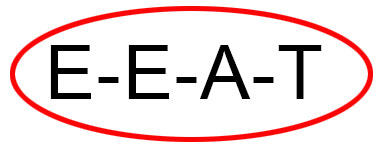 [Speaker Notes: 126 times in a 176 page document]
EEAT
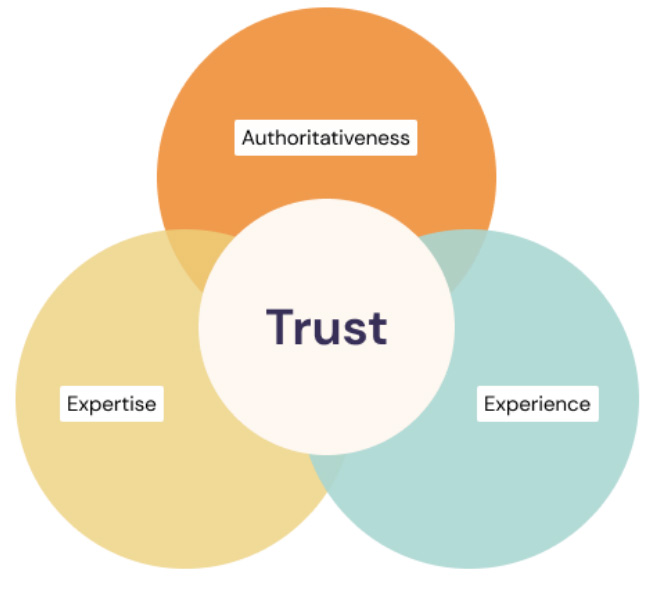 [Speaker Notes: EEAT stands for experience, expertise, authoritativeness, and trust.
Does the creator or source of the content have first-hand or life experience with the topic?
Do they have the necessary knowledge or skill for the topic, the expertise?
Are they an authority? Are they a go-to source for the topic?
Those three factors, along with a few other factors, all go into establishing the overall trust level for the site and trust is the most important part of the EEAT factor.
We have a lot working for us as an institution. But one of the things that help Google and evaluators identify your site as high EEAT is having a breadth of content around a particular topic area.]
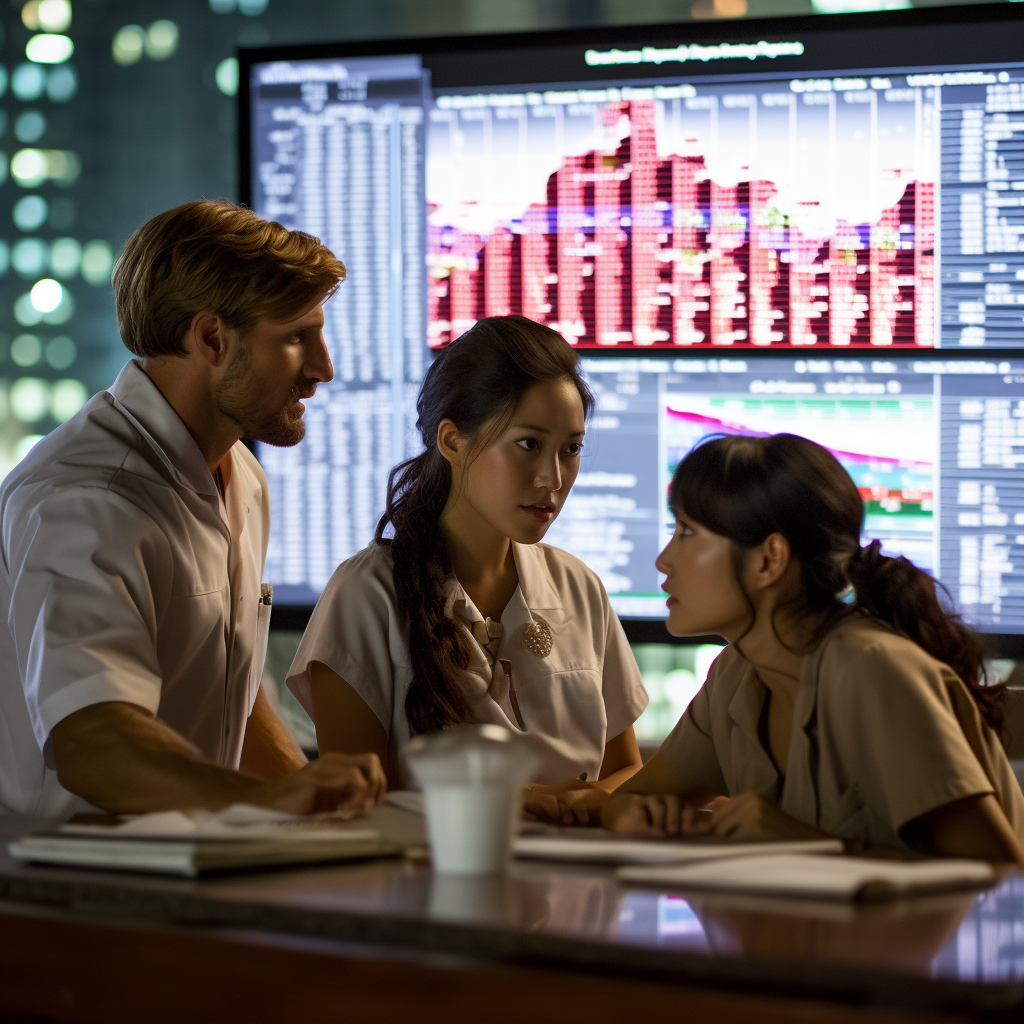 Identify pillars
Pick the most strategic terms
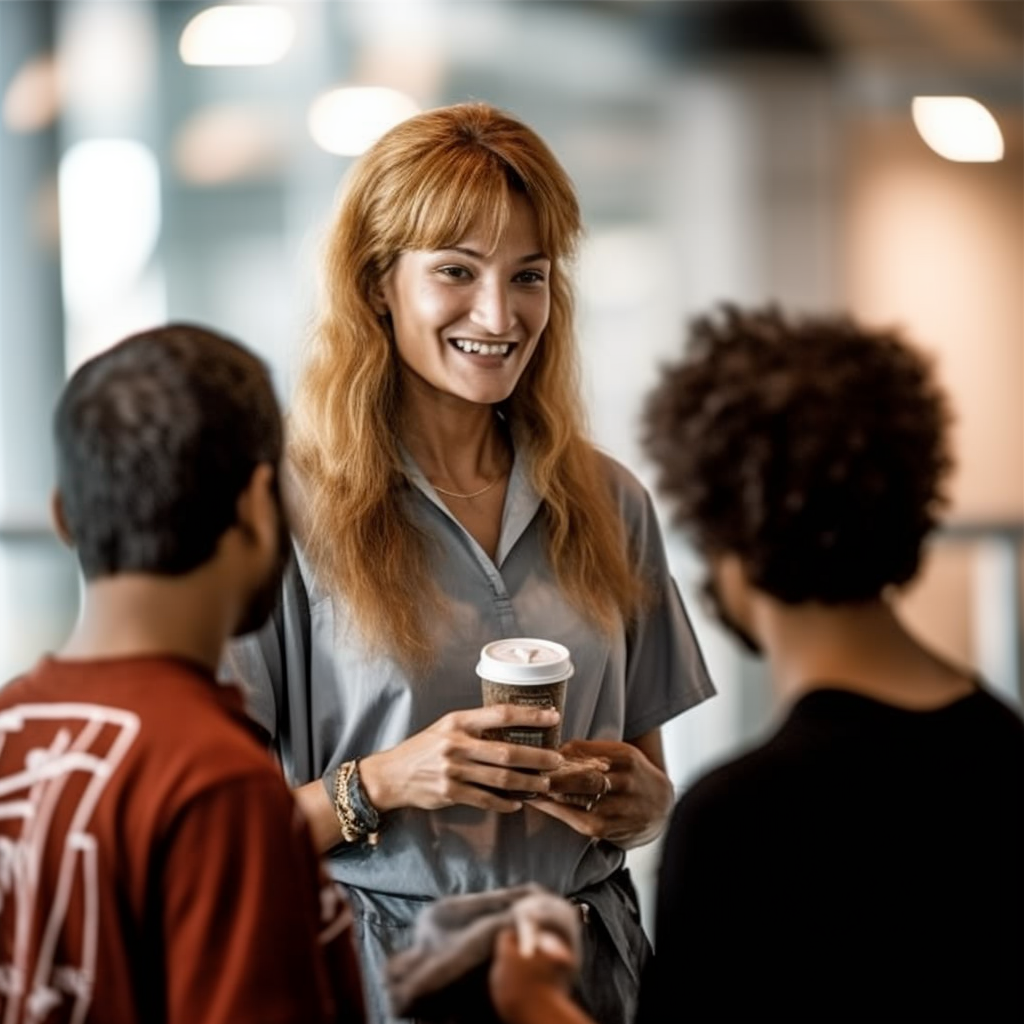 Identify pillars
Pick the most strategic terms
TALK TO YOUR CUSTOMERS!!
Understand their problems
Learn their questions
Explore their journeys
Search intent
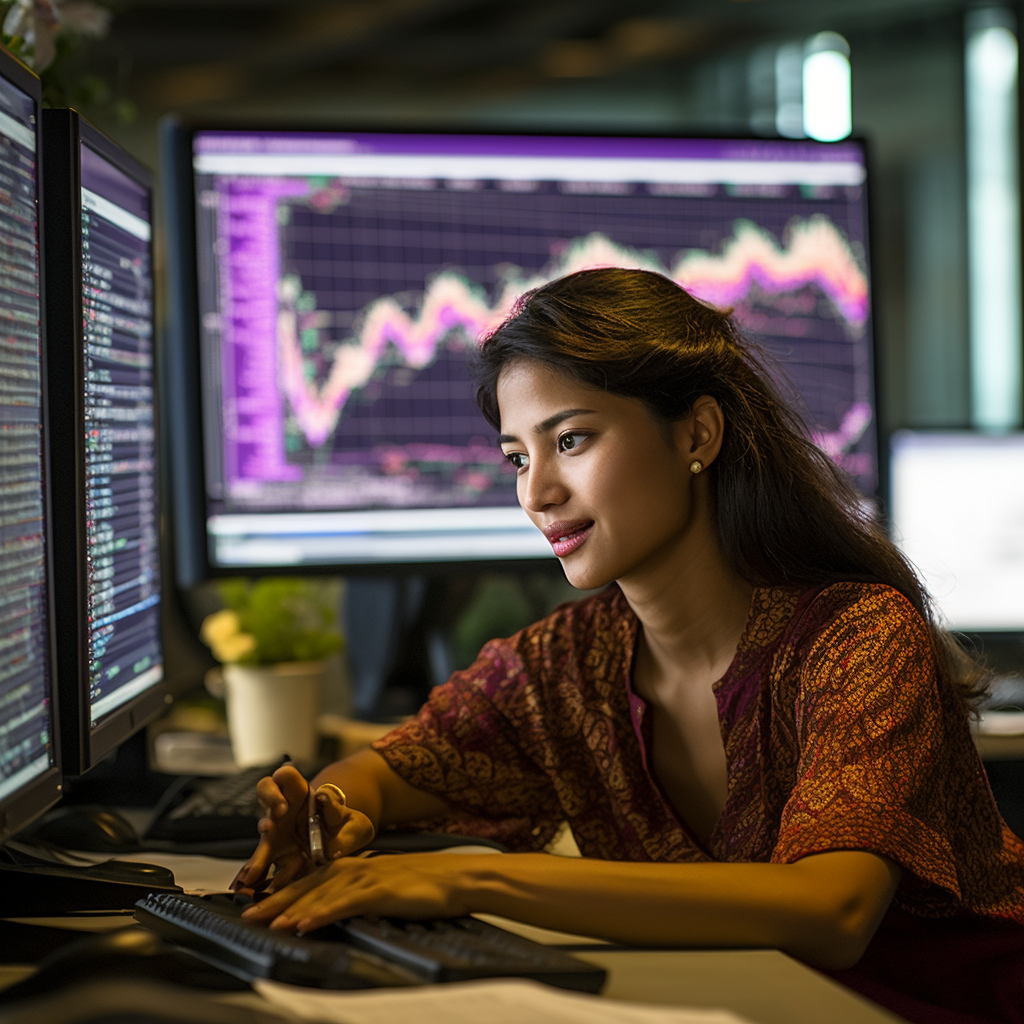 Identify pillars
Pick the most strategic terms
TALK TO YOUR CUSTOMERS!!
Understand their problems
Learn their questions
Explore their journeys 
Search intent
Look at the data
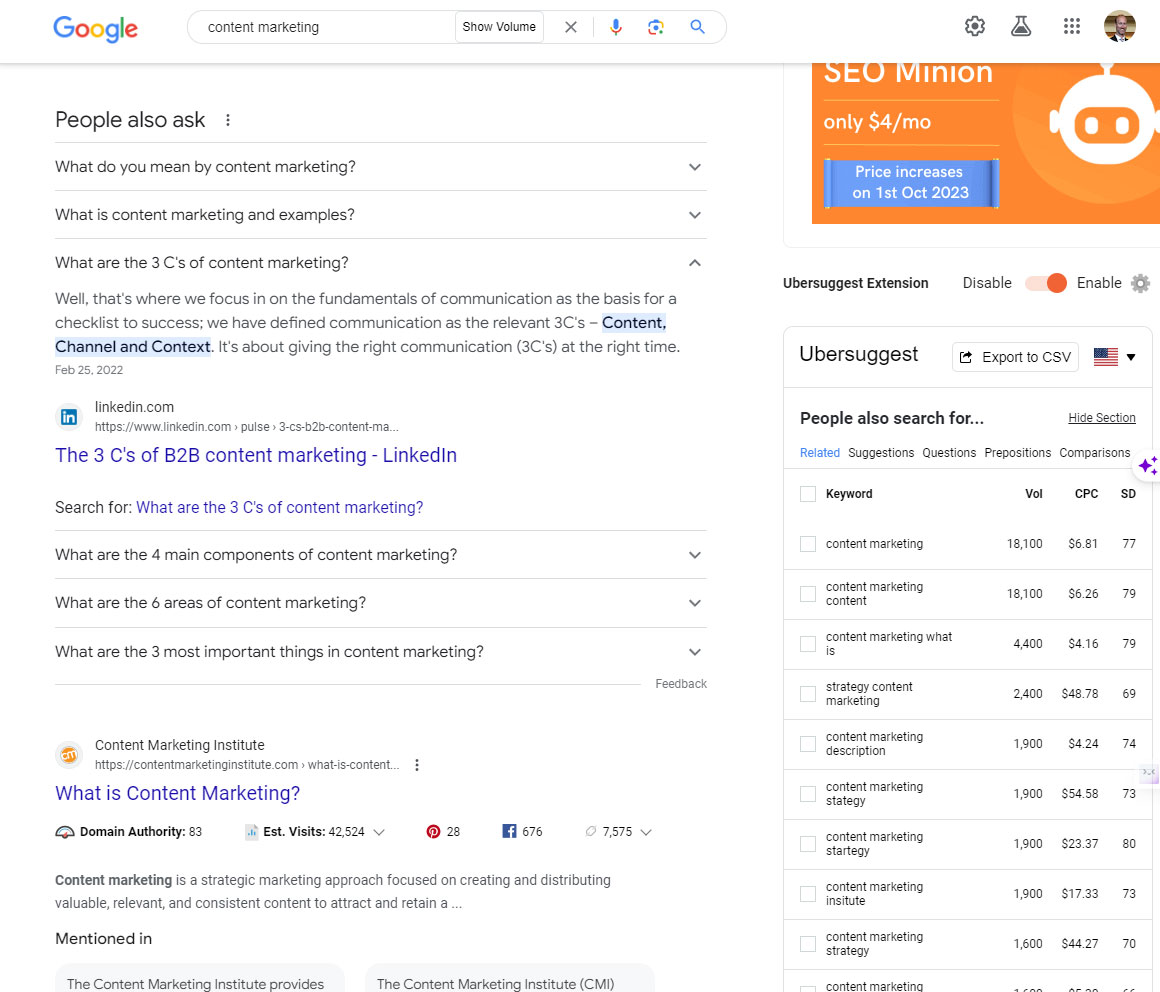 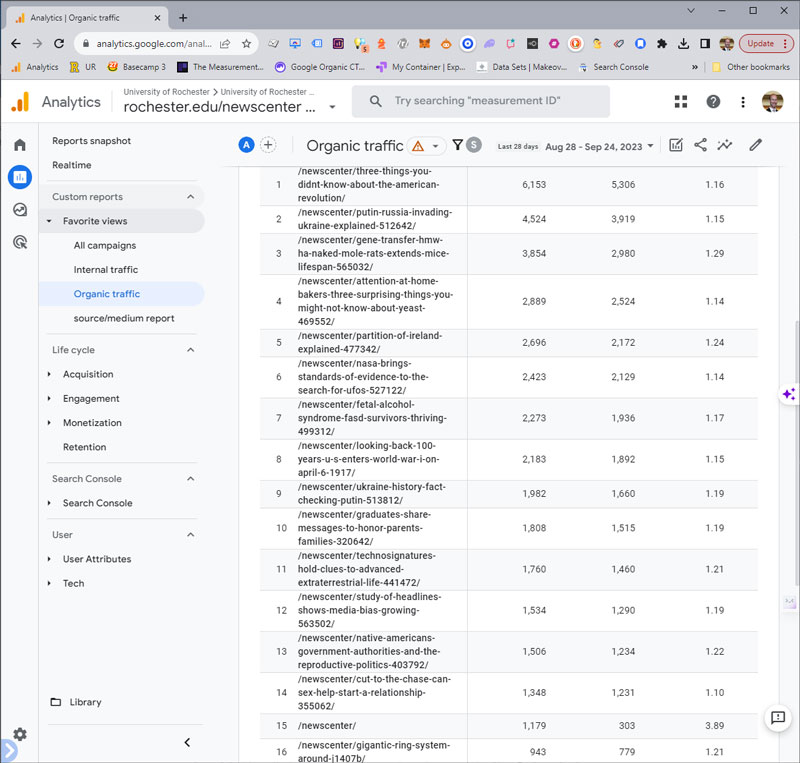 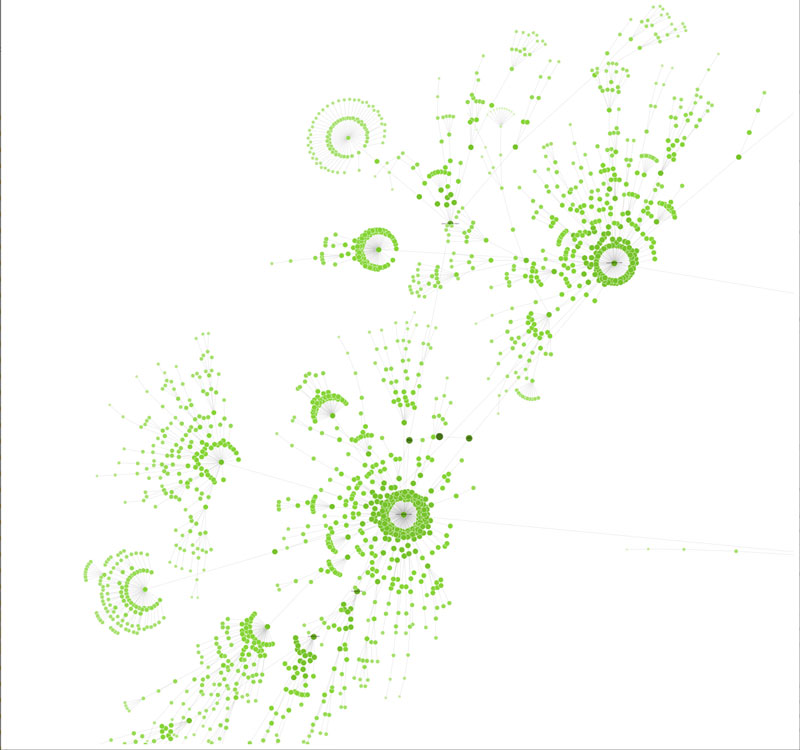 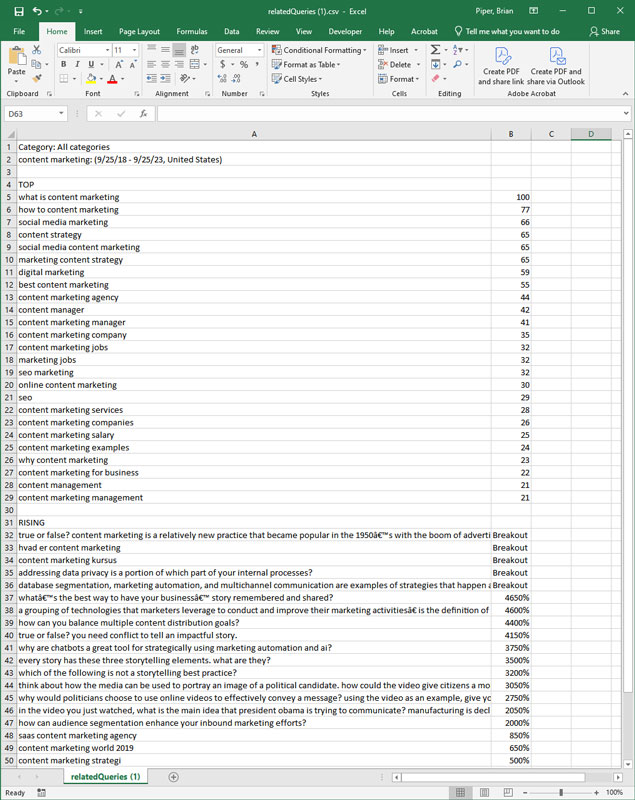 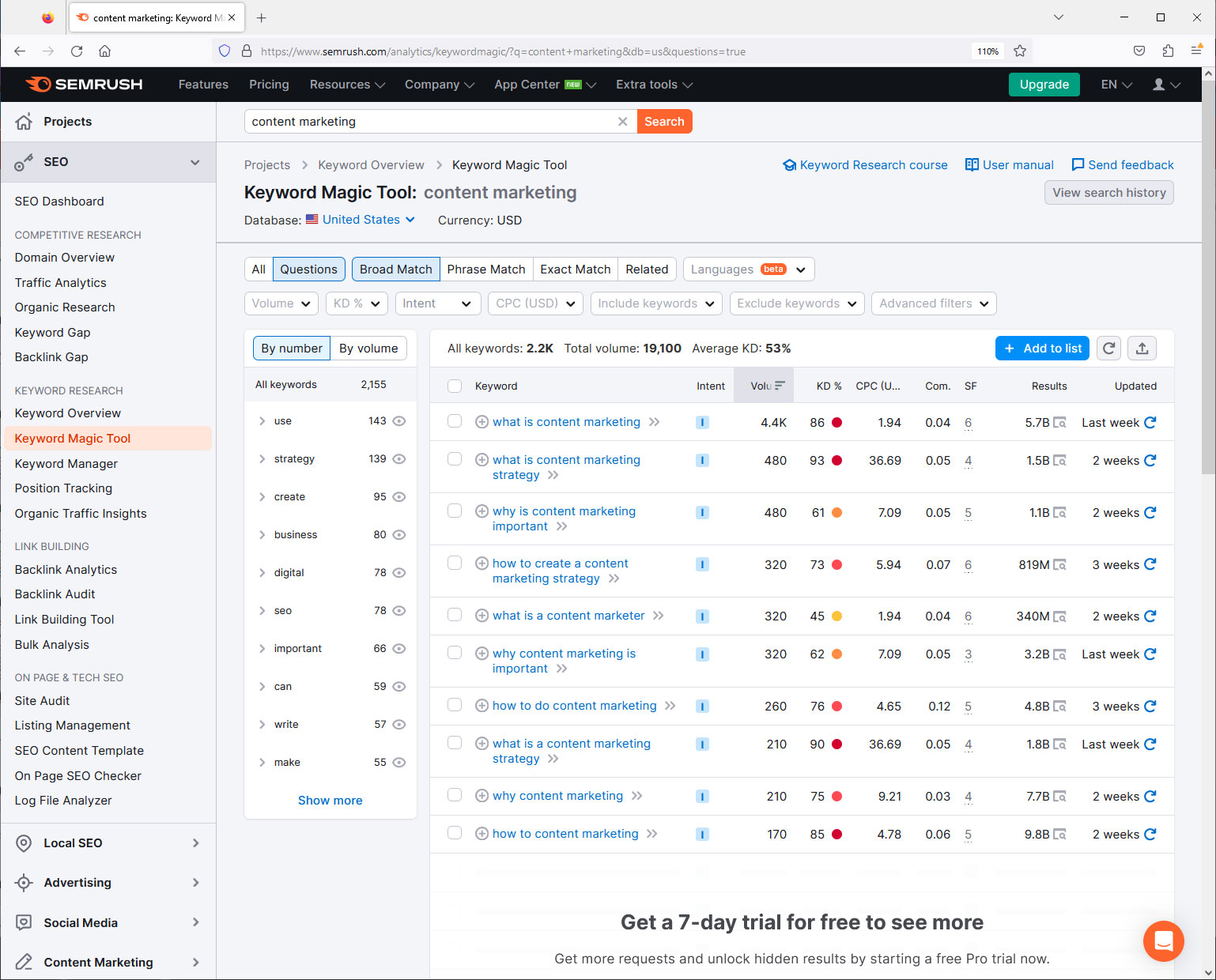 Research
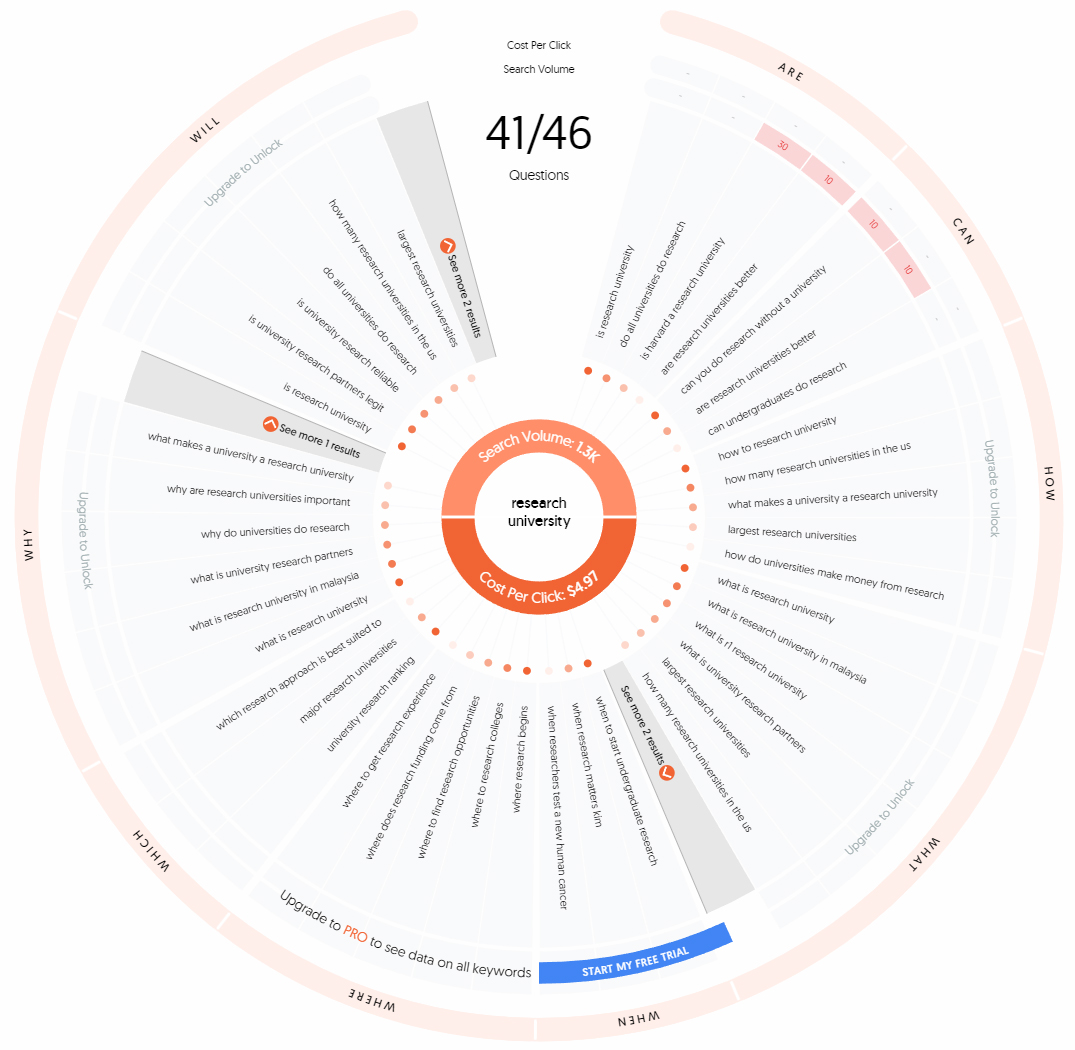 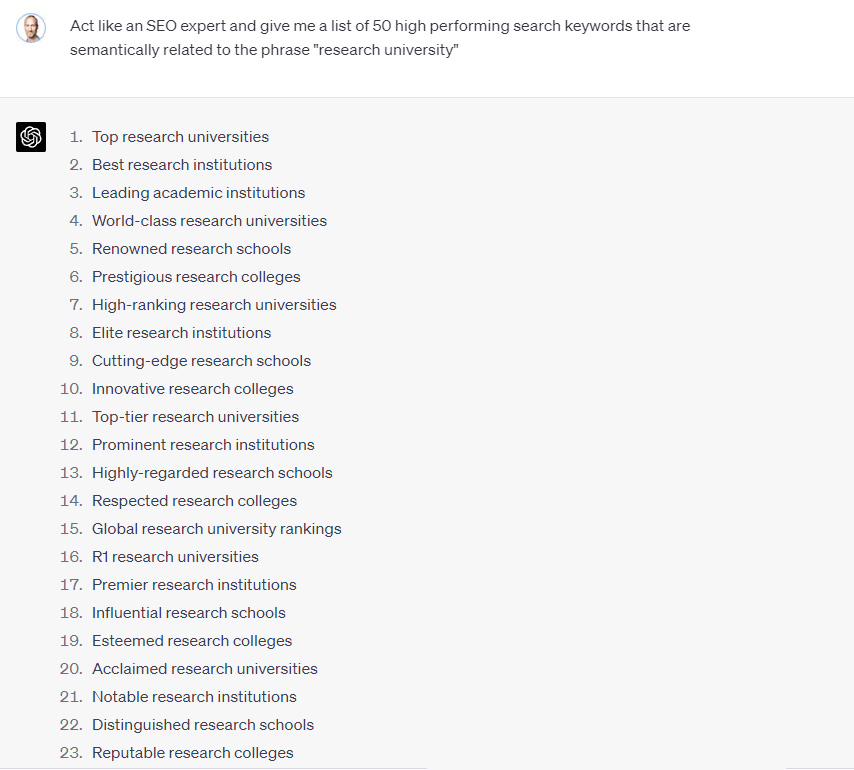 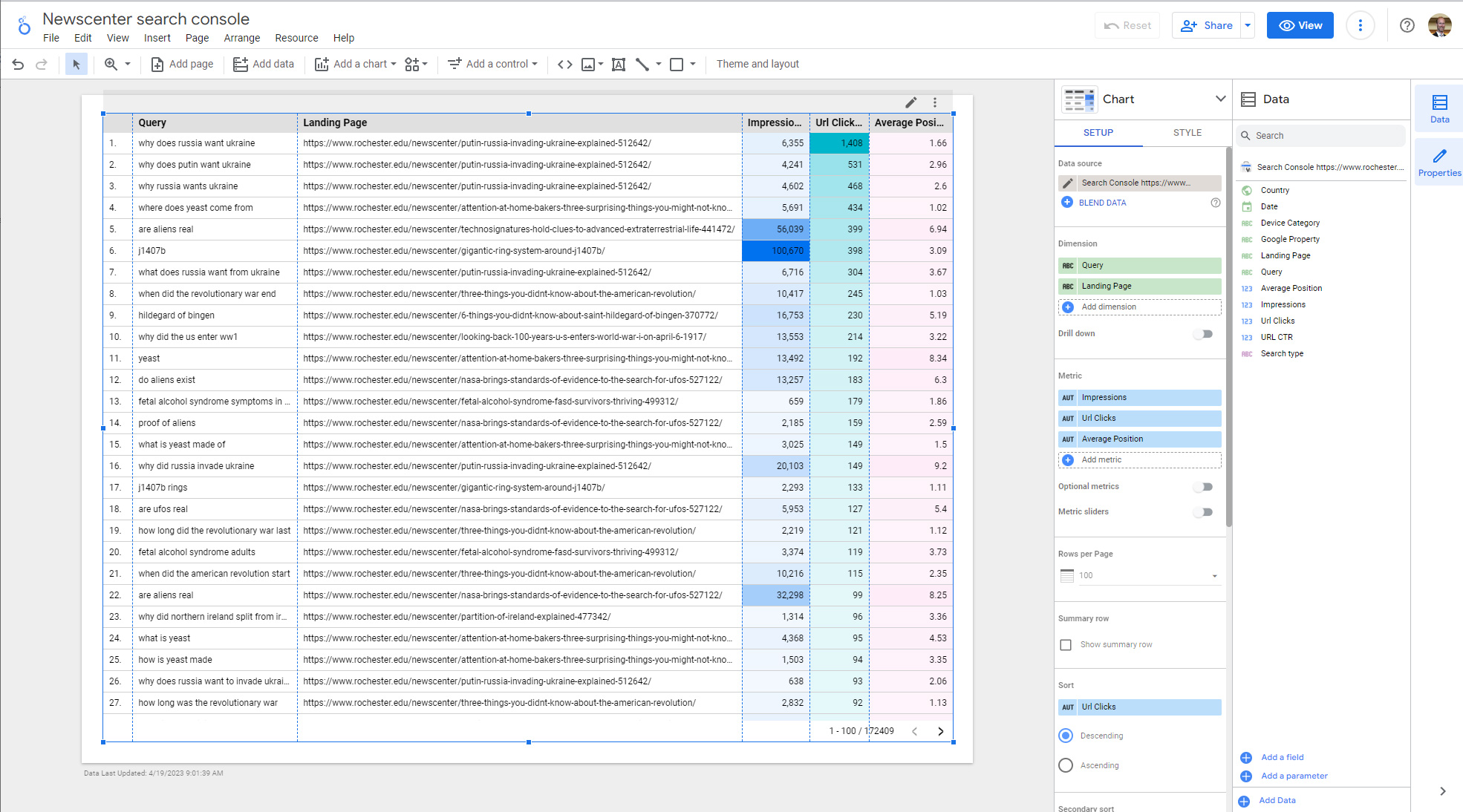 Google trends
Google search (PAA and SGE)
AnswerThePublic.com
MOZ/Semrush/aHrefs
Google Analytics
Google Search Console/ Looker Data Studio
Information Architecture
AI – semantic terms
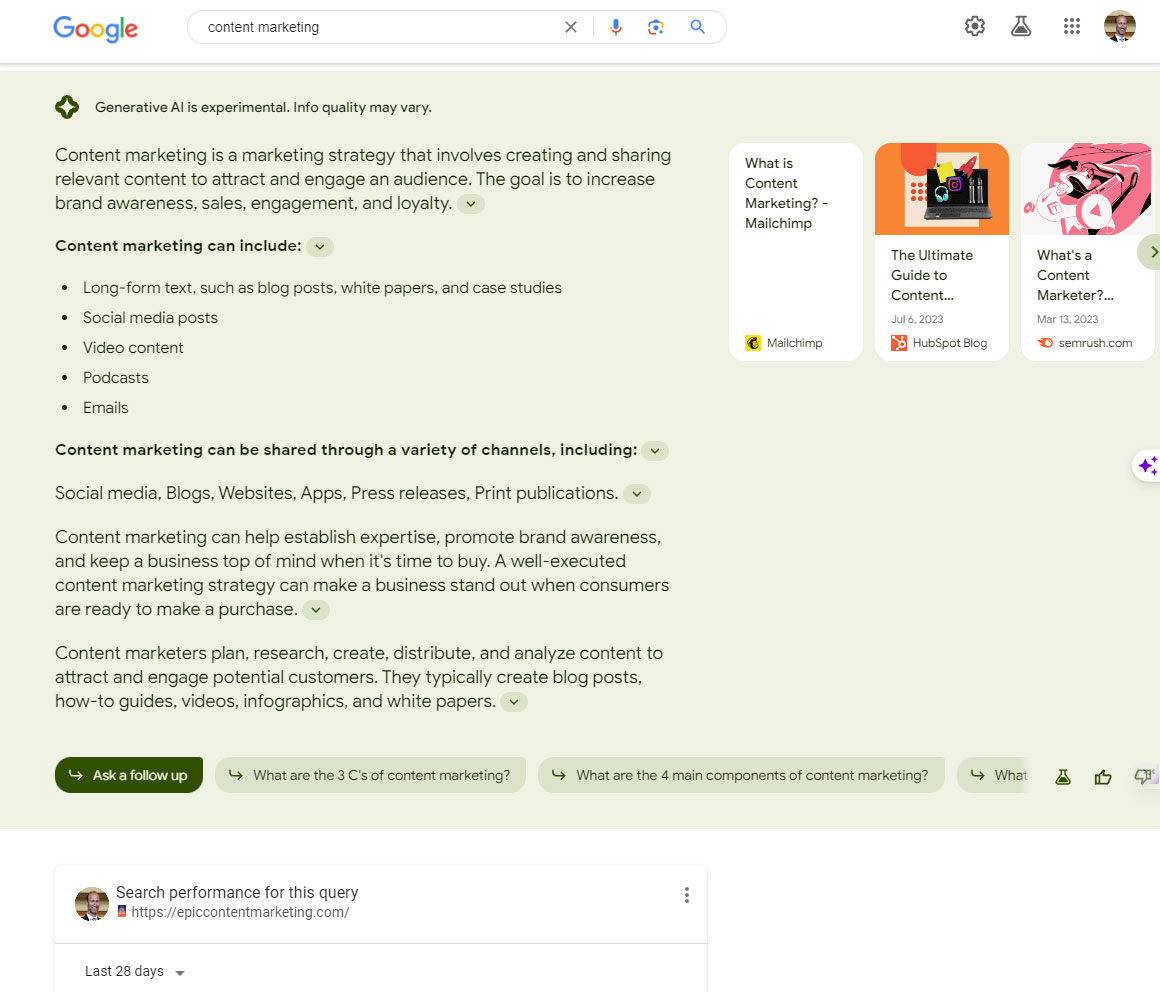 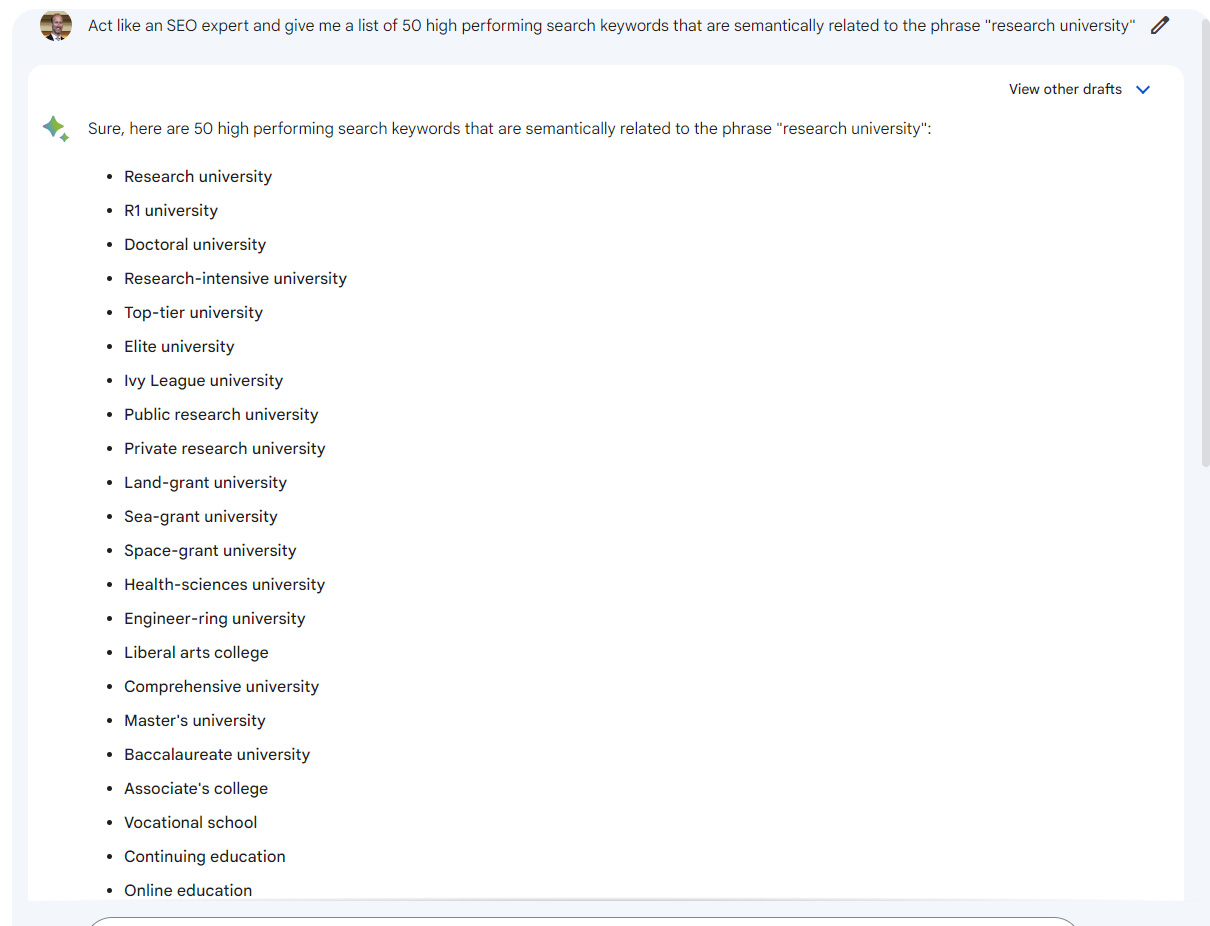 The process
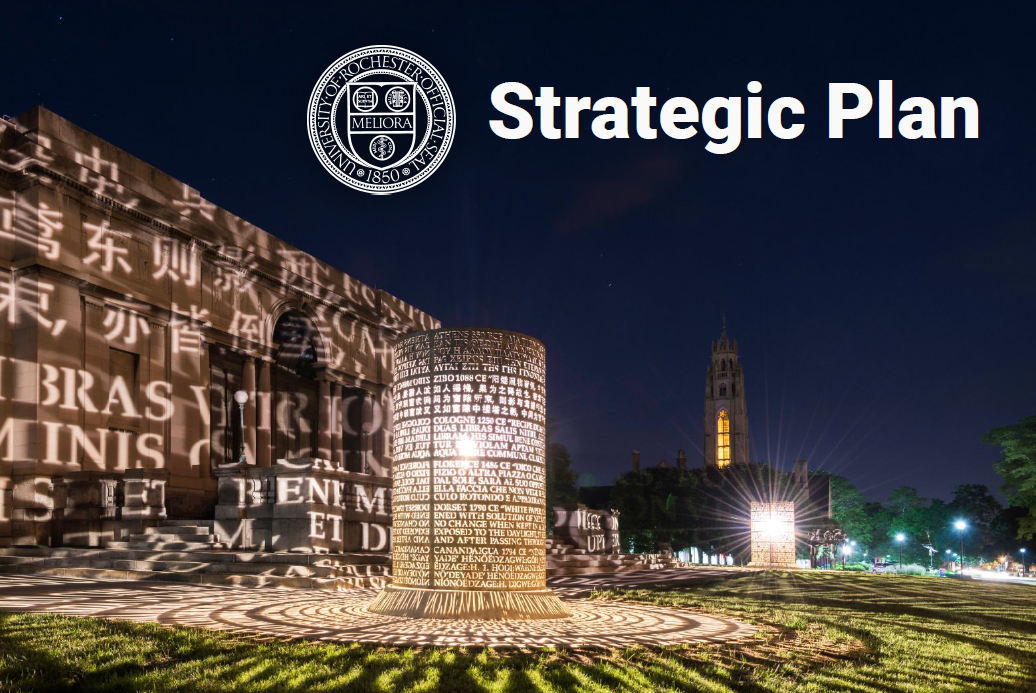 Strategic plan
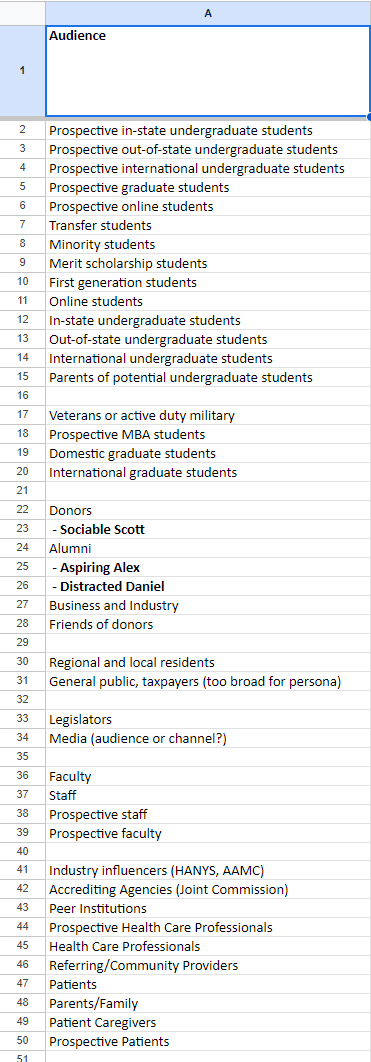 The process
Strategic plan
Audience and intent research
The process
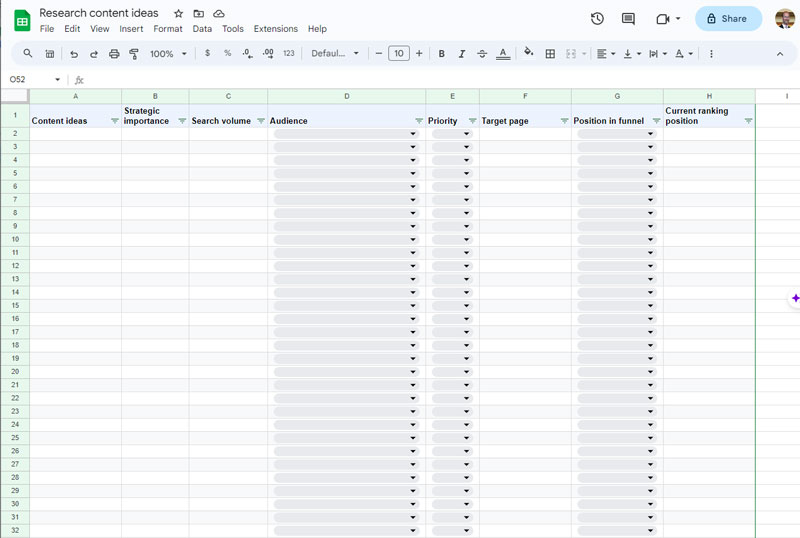 Strategic plan
Audience and intent research
Brainstorm
The process
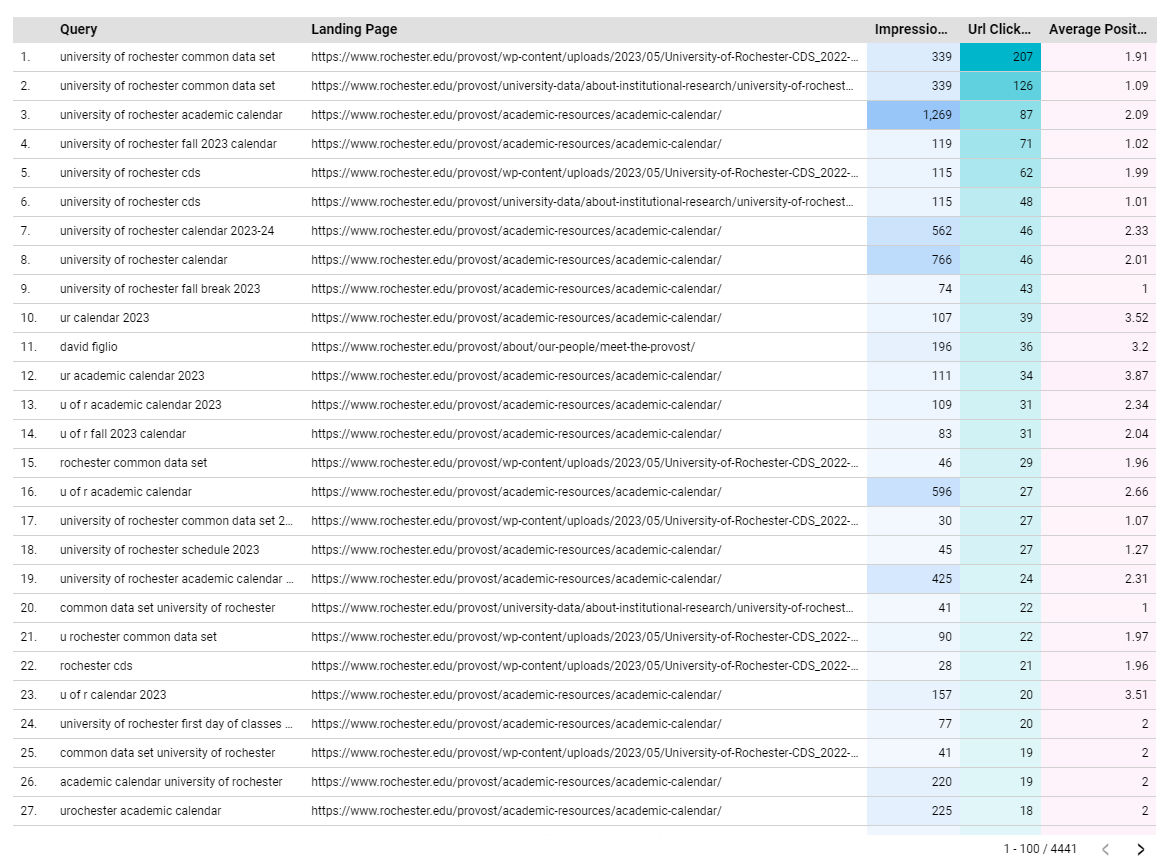 Strategic plan
Audience and intent research
Brainstorm
Analytics/Search console
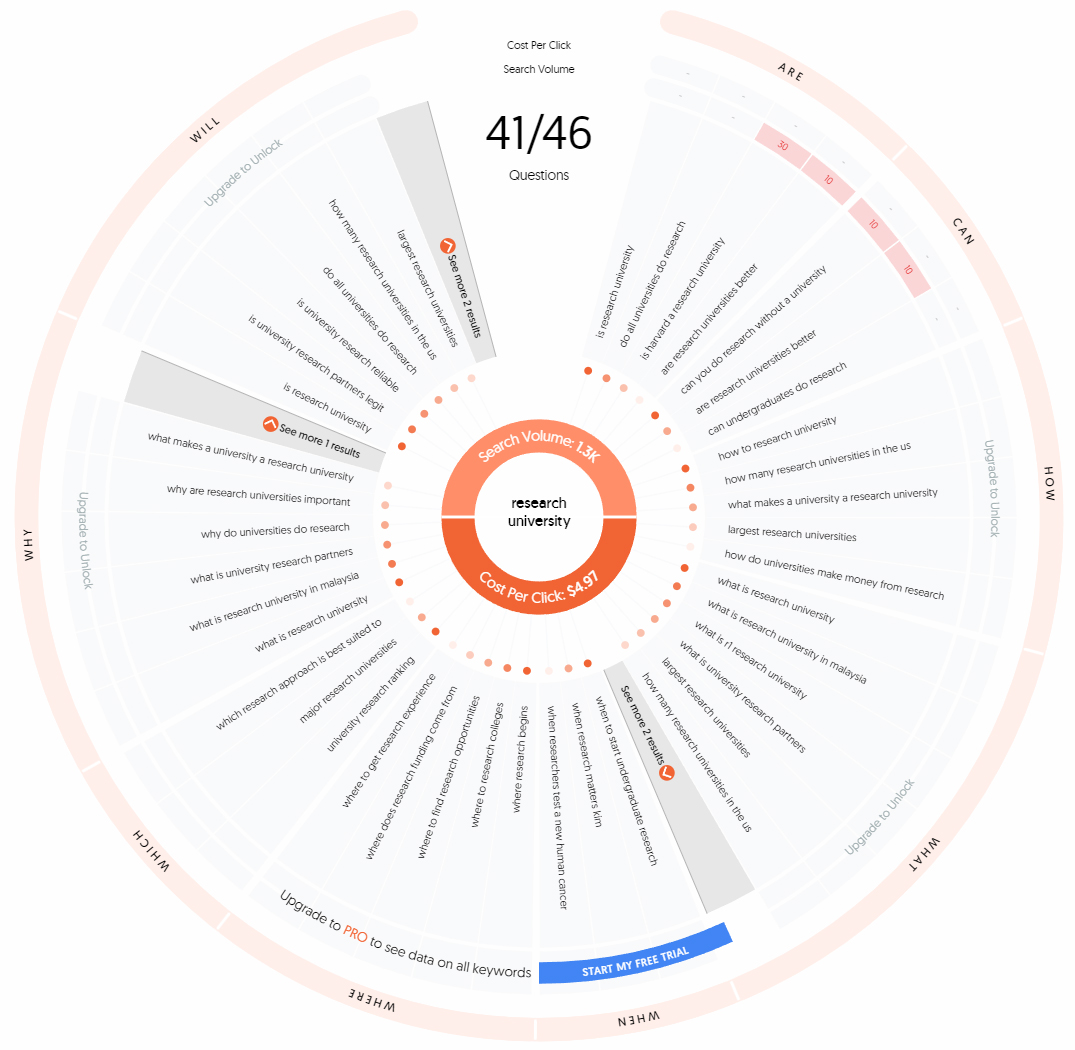 The process
Strategic plan
Audience and intent research
Brainstorm
Analytics/Search console
Answer the public
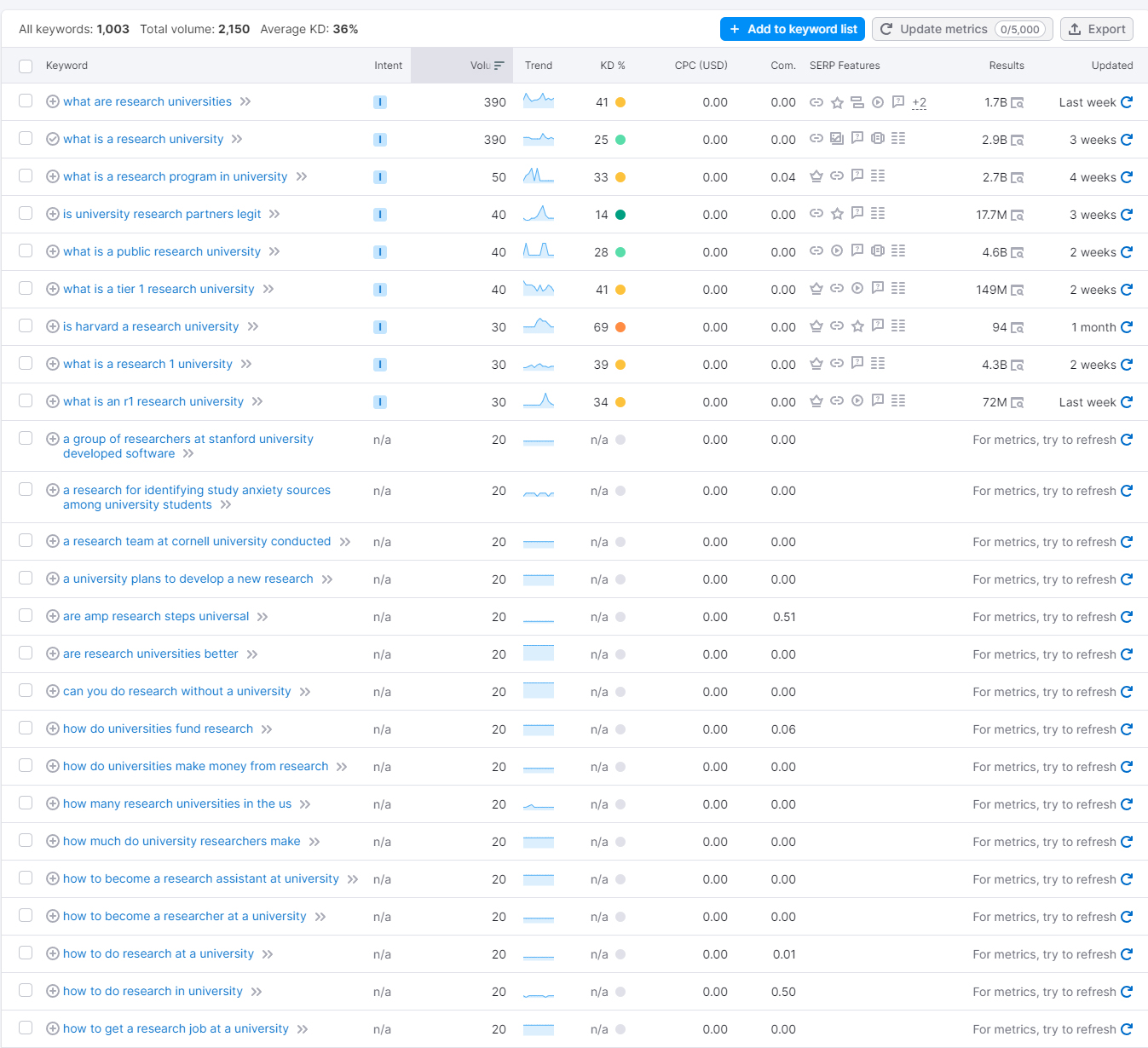 The process
Strategic plan
Audience and intent research
Brainstorm
Analytics/Search console
Answer the public
Semrush/Moz/aHrefs/AI
The process
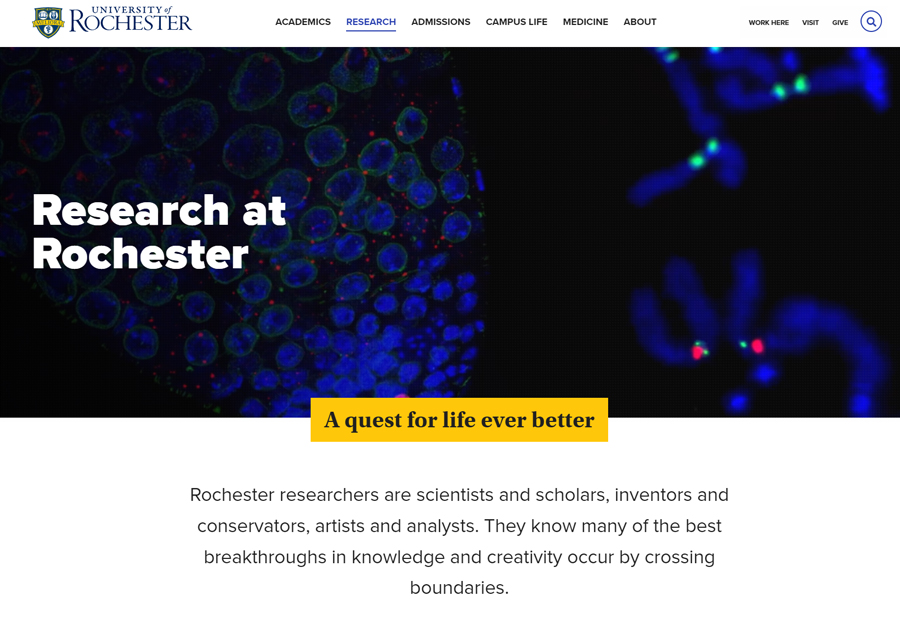 Strategic plan
Audience and intent research
Brainstorm
Analytics/Search console
Answer the public
Semrush/Moz/aHrefs/AI
Pillars and content
The process
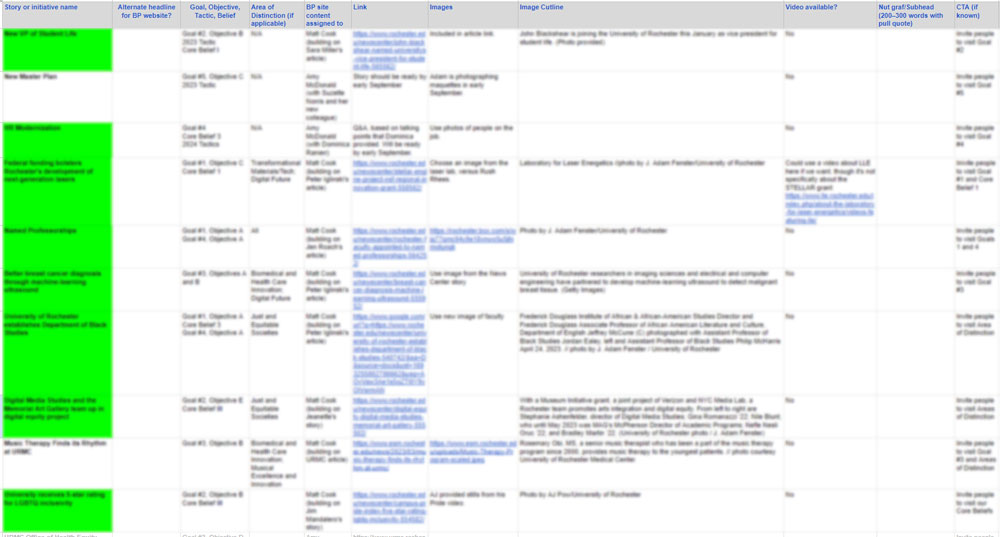 Strategic plan
Audience and intent research
Brainstorm
Analytics/Search console
Answer the public
Semrush/Moz/aHrefs/AI
Pillars and content
Links
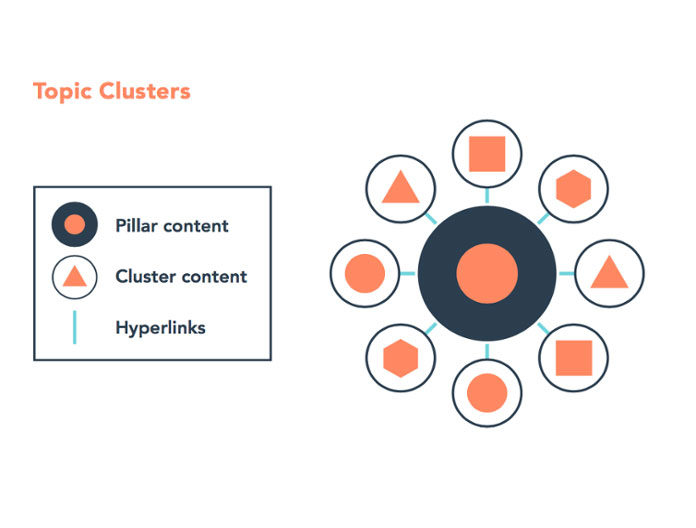 The process
Strategic plan
Audience and intent research
Brainstorm
Analytics/Search console
Answer the public
Semrush/Moz/aHrefs/AI
Pillars and content
Links
Publish in batches
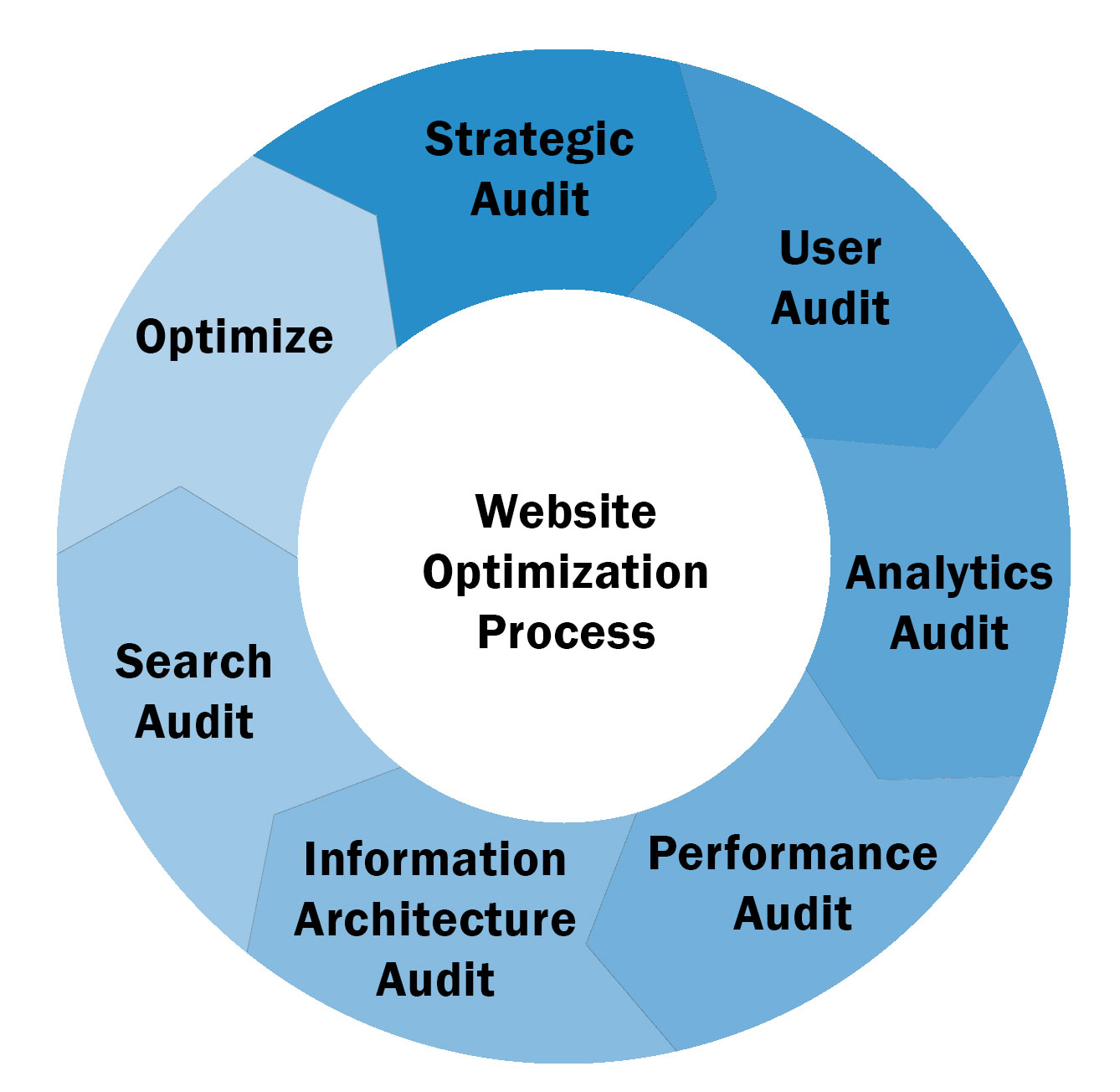 The process
Strategic plan
Audience and intent research
Brainstorm
Analytics/Search console
Answer the public
Semrush/Moz/aHrefs/AI
Pillars and content
Links
Publish in batches
Optimize
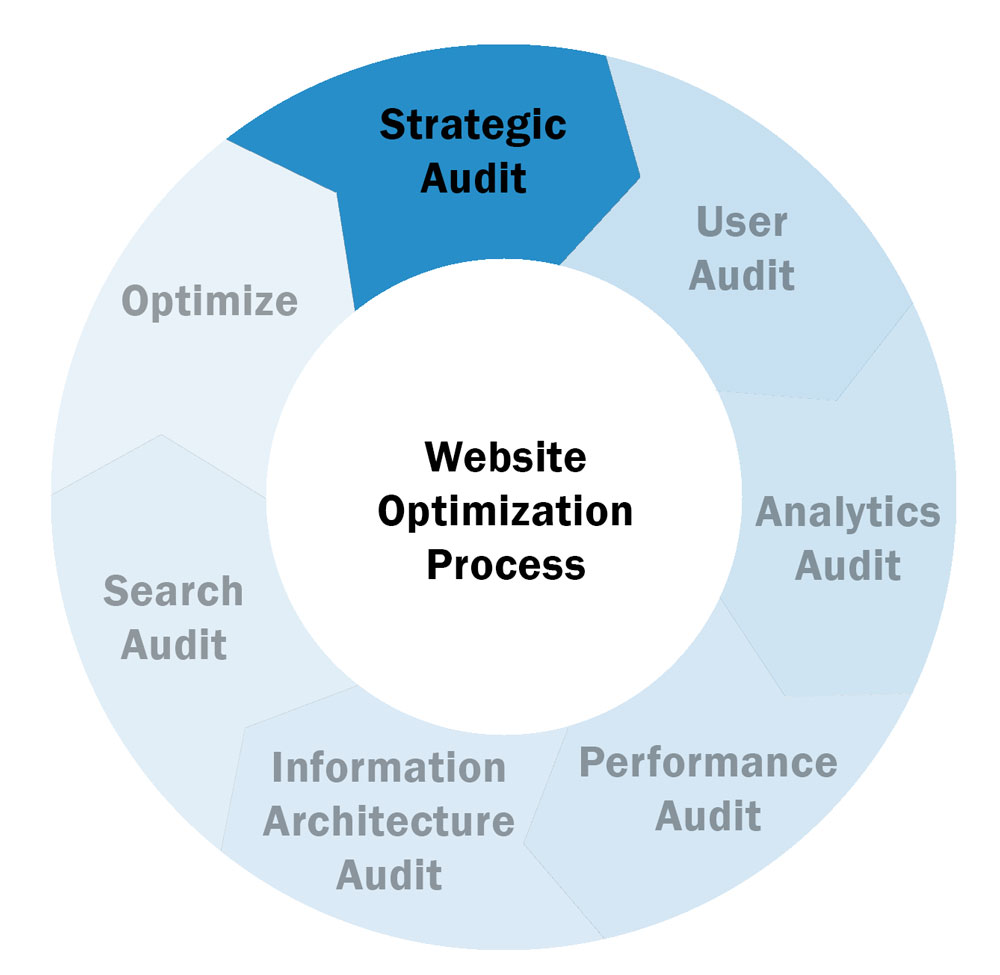 The process
Strategic plan
Audience and intent research
Brainstorm
Analytics/Search console
Answer the public
Semrush/Moz/aHrefs/AI
Pillars and content
Links
Publish in batches
Optimize
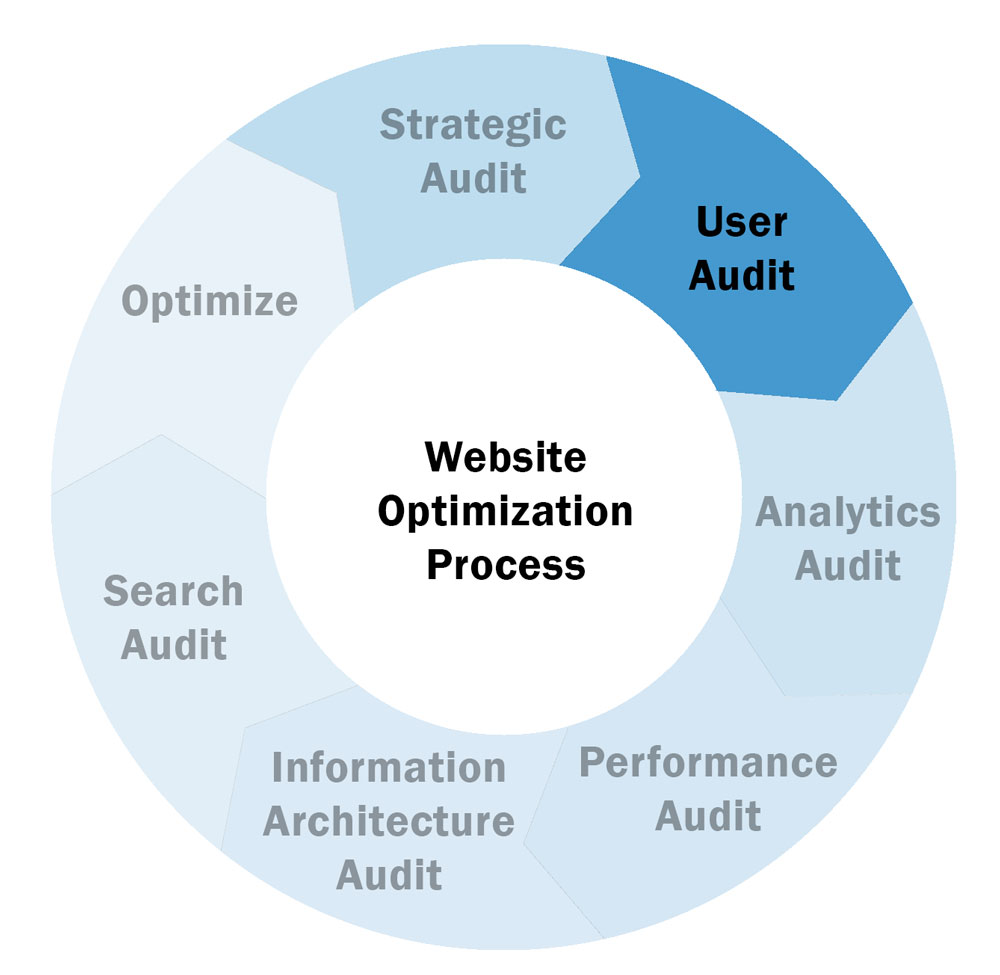 The process
Strategic plan
Audience and intent research
Brainstorm
Analytics/Search console
Answer the public
Semrush/Moz/aHrefs/AI
Pillars and content
Links
Publish in batches
Optimize
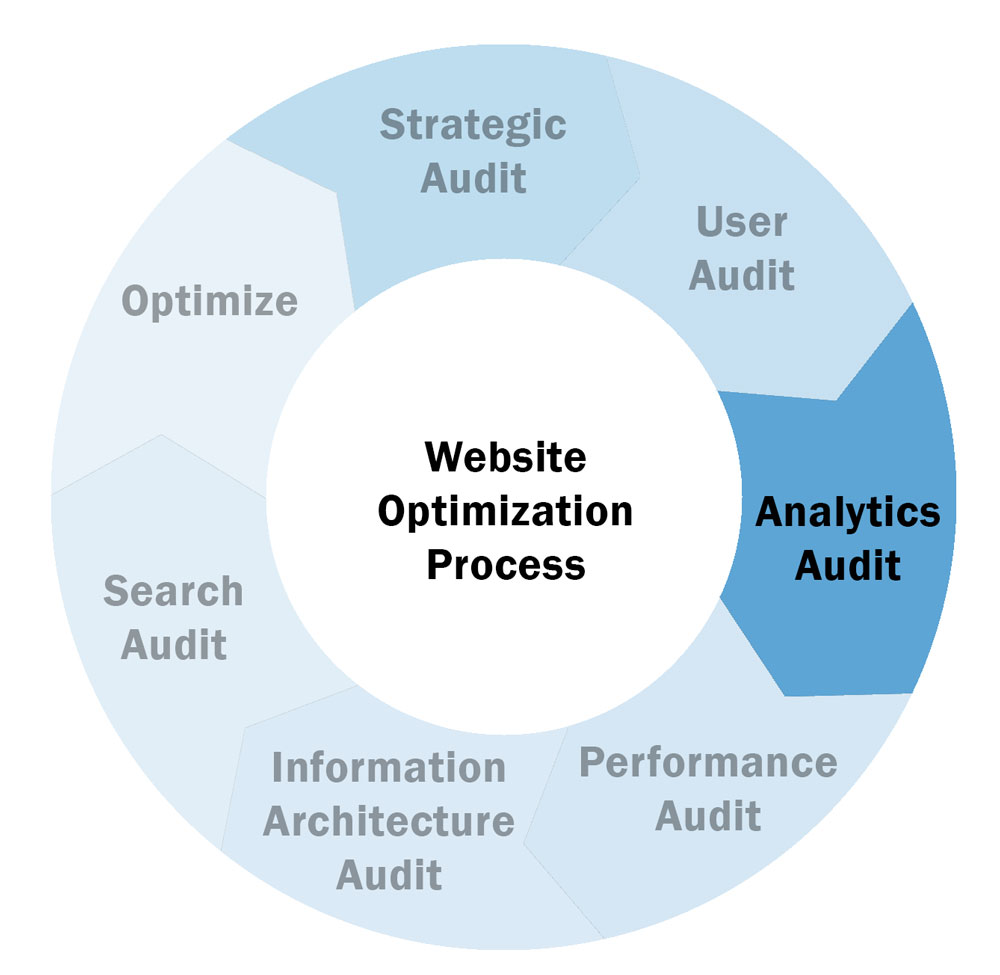 The process
Strategic plan
Audience and intent research
Brainstorm
Analytics/Search console
Answer the public
Semrush/Moz/aHrefs/AI
Pillars and content
Links
Publish in batches
Optimize
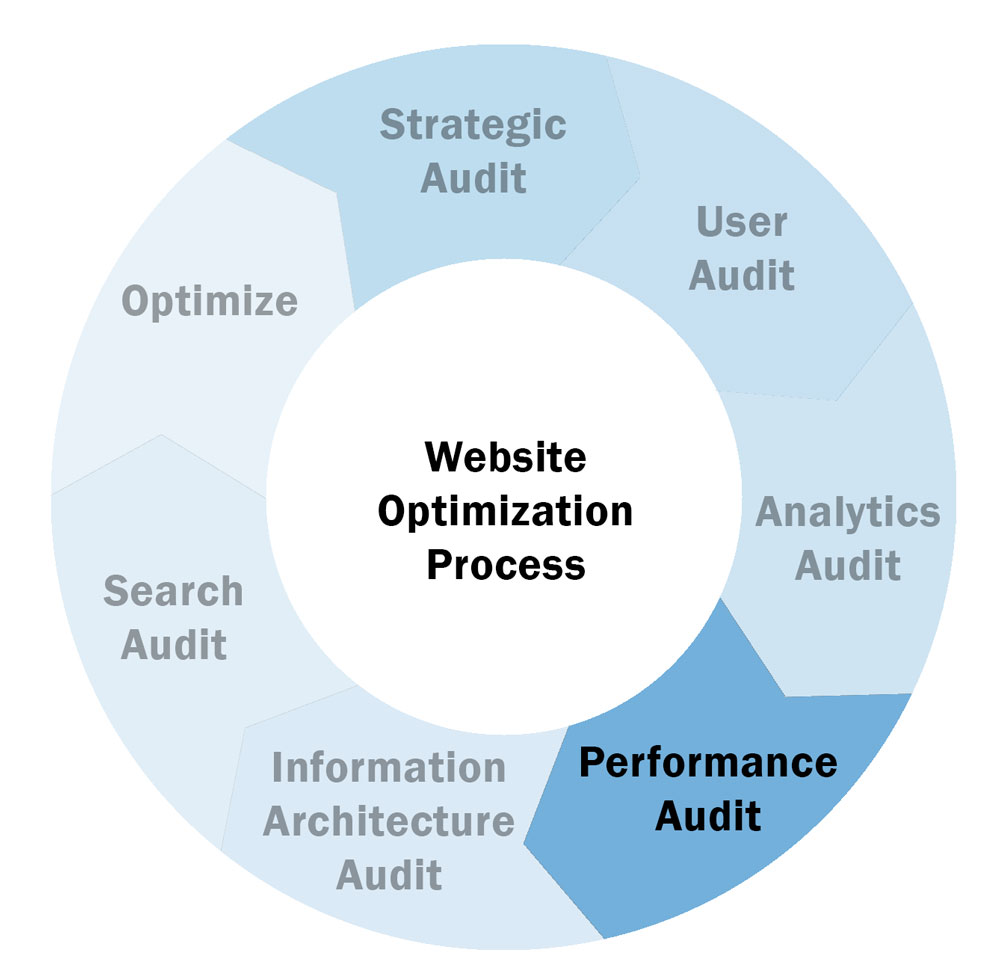 The process
Strategic plan
Audience and intent research
Brainstorm
Analytics/Search console
Answer the public
Semrush/Moz/aHrefs/AI
Pillars and content
Links
Publish in batches
Optimize
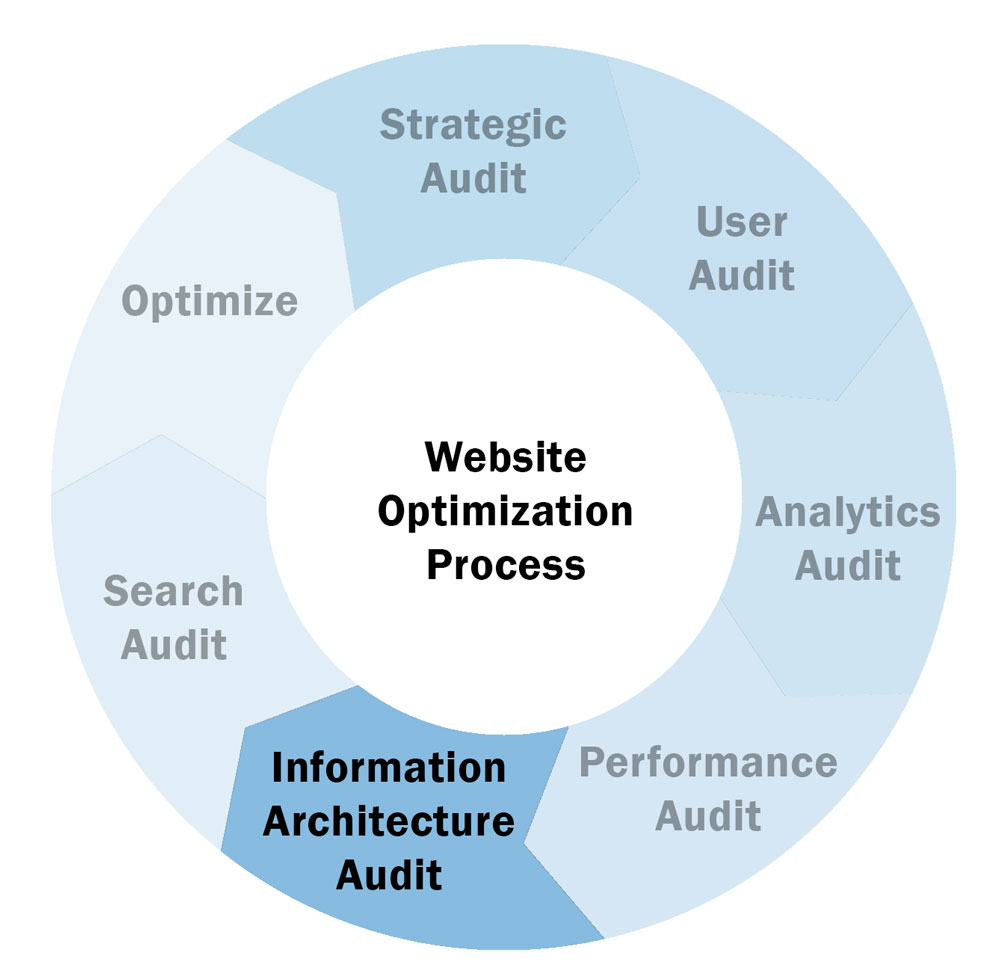 The process
Strategic plan
Audience and intent research
Brainstorm
Analytics/Search console
Answer the public
Semrush/Moz/aHrefs/AI
Pillars and content
Links
Publish in batches
Optimize
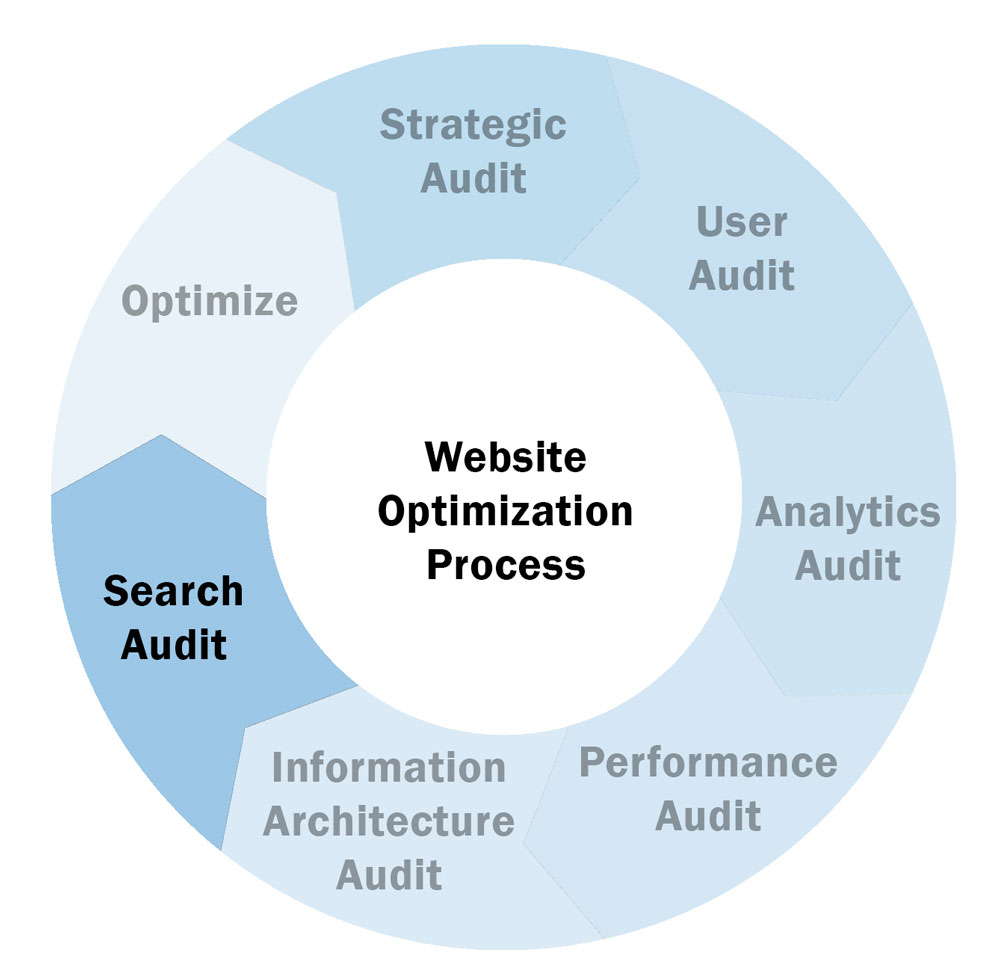 The process
Strategic plan
Audience and intent research
Brainstorm
Analytics/Search console
Answer the public
Semrush/Moz/aHrefs/AI
Pillars and content
Links
Publish in batches
Optimize
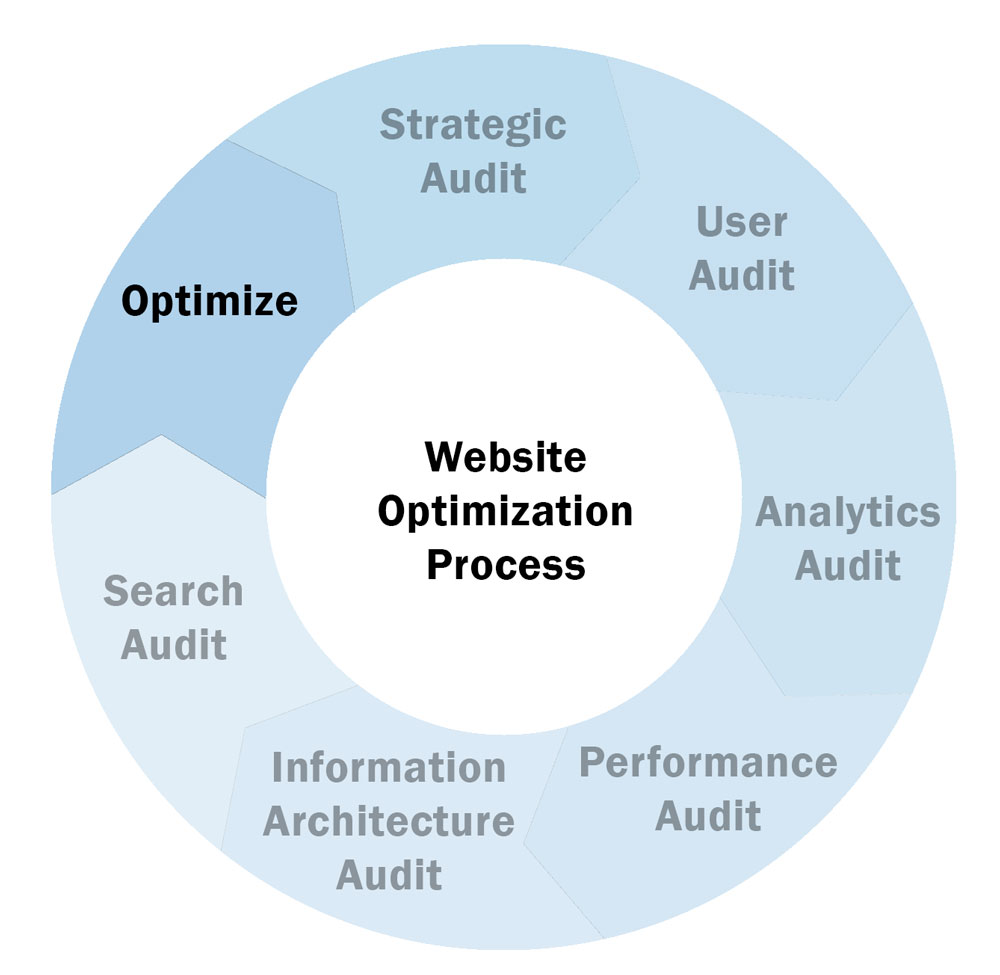 The process
Strategic plan
Audience and intent research
Brainstorm
Analytics/Search console
Answer the public
Semrush/Moz/aHrefs/AI
Pillars and content
Links
Publish in batches
Optimize
Questions?
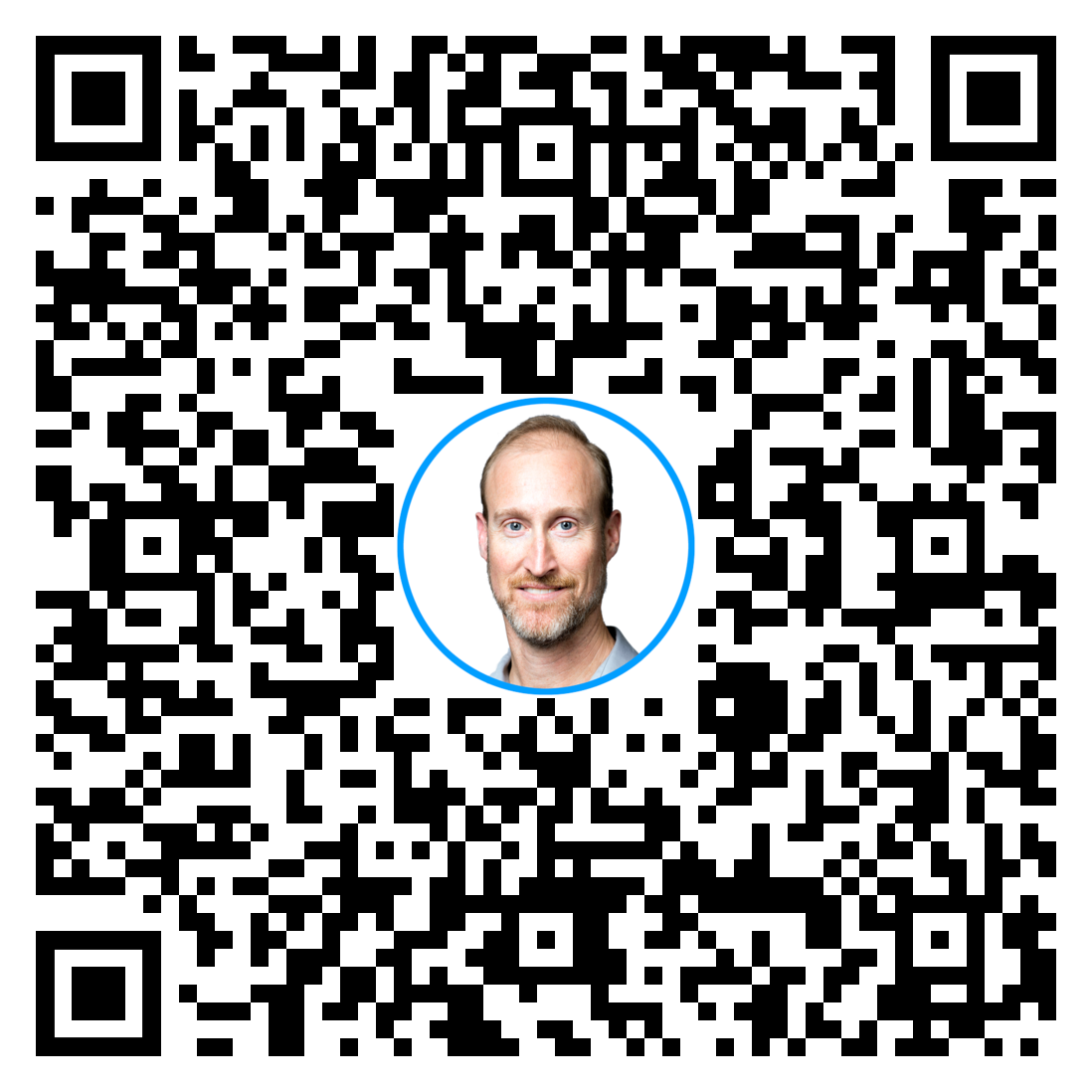 Brian Piper
bpiper2@ur.rochester.edu
https://www.linkedin.com/in/brianwpiper/

Speaking, workshops, consulting, newsletter

SEO, AI, content marketing/optimization, 
data analytics, web3

Getmyslides.info
brianwpiper.com • @brianwpiper • #CMWorld